TOÁN 1
Tuần 23
Bài 49: So sánh các số trong phạm vi 100
KHỞI ĐỘNG
KHÁM PHÁ
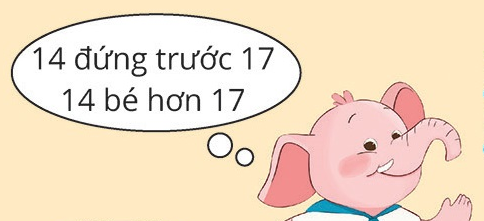 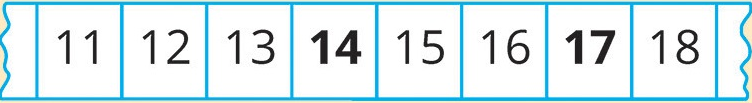 14 < 17
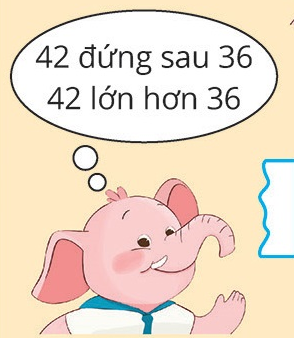 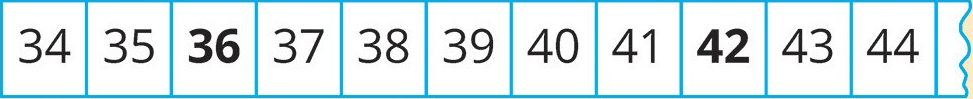 42 > 36
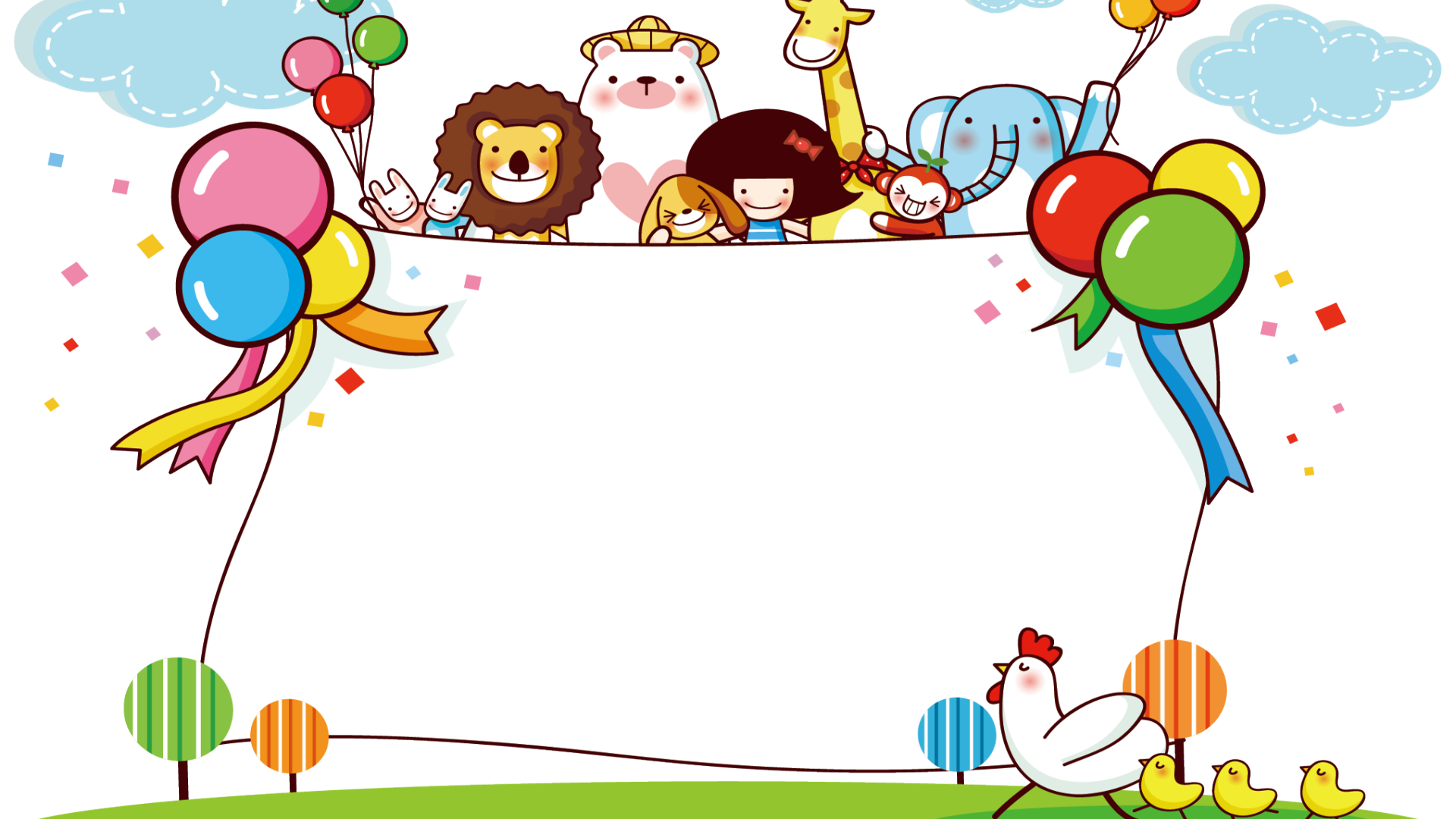 THỰC HÀNH – LUYỆN TẬP
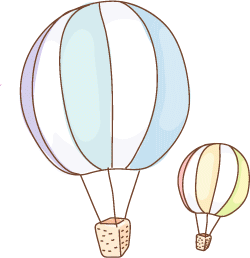 a) Điền số thích hợp vào ô trống
1
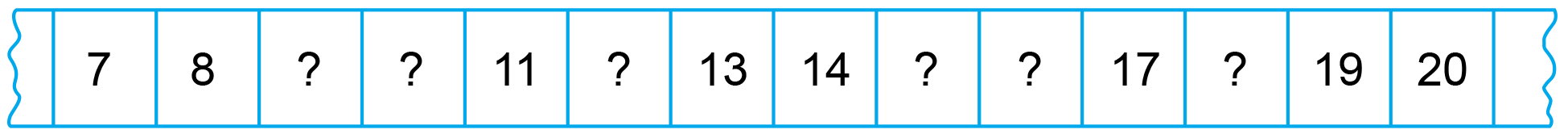 15
16
18
12
10
9
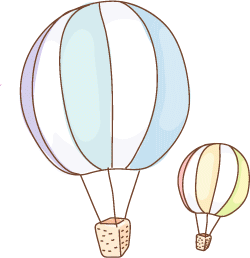 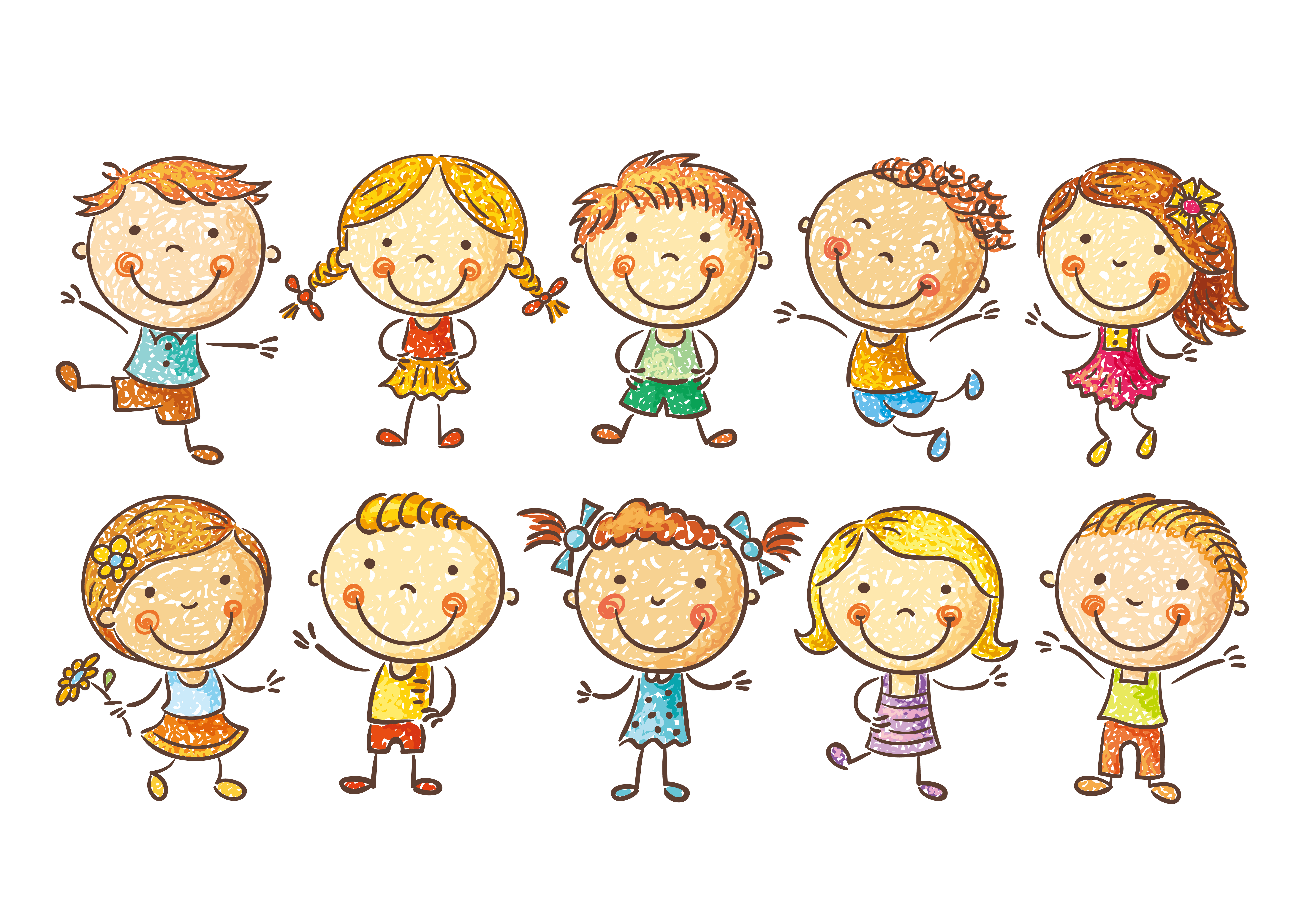 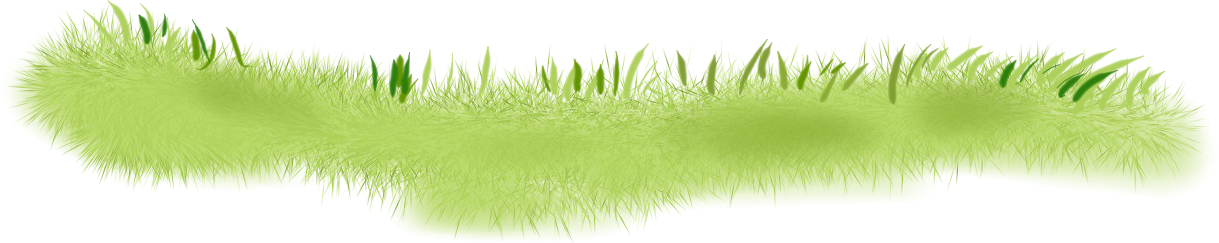 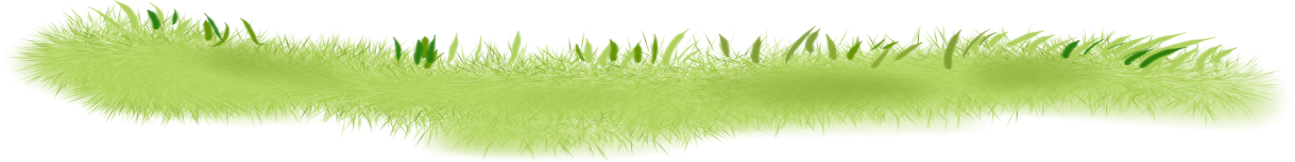 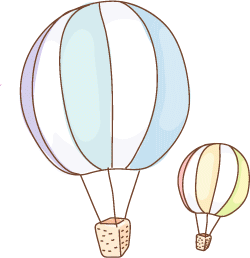 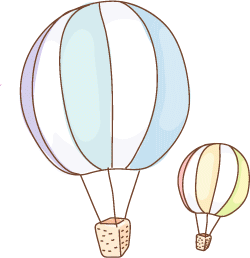 b) Điền dấu > < =
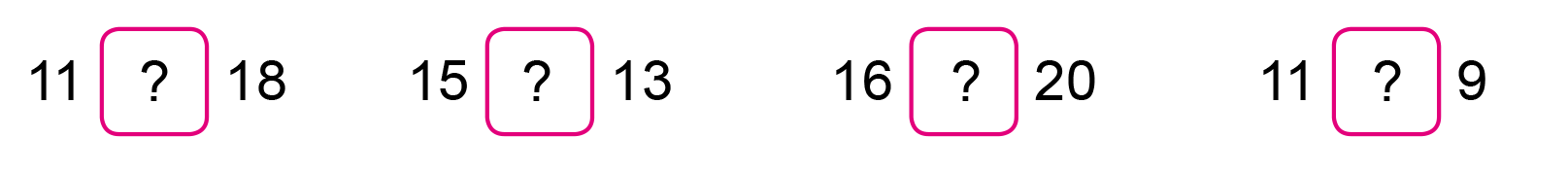 >
>
<
<
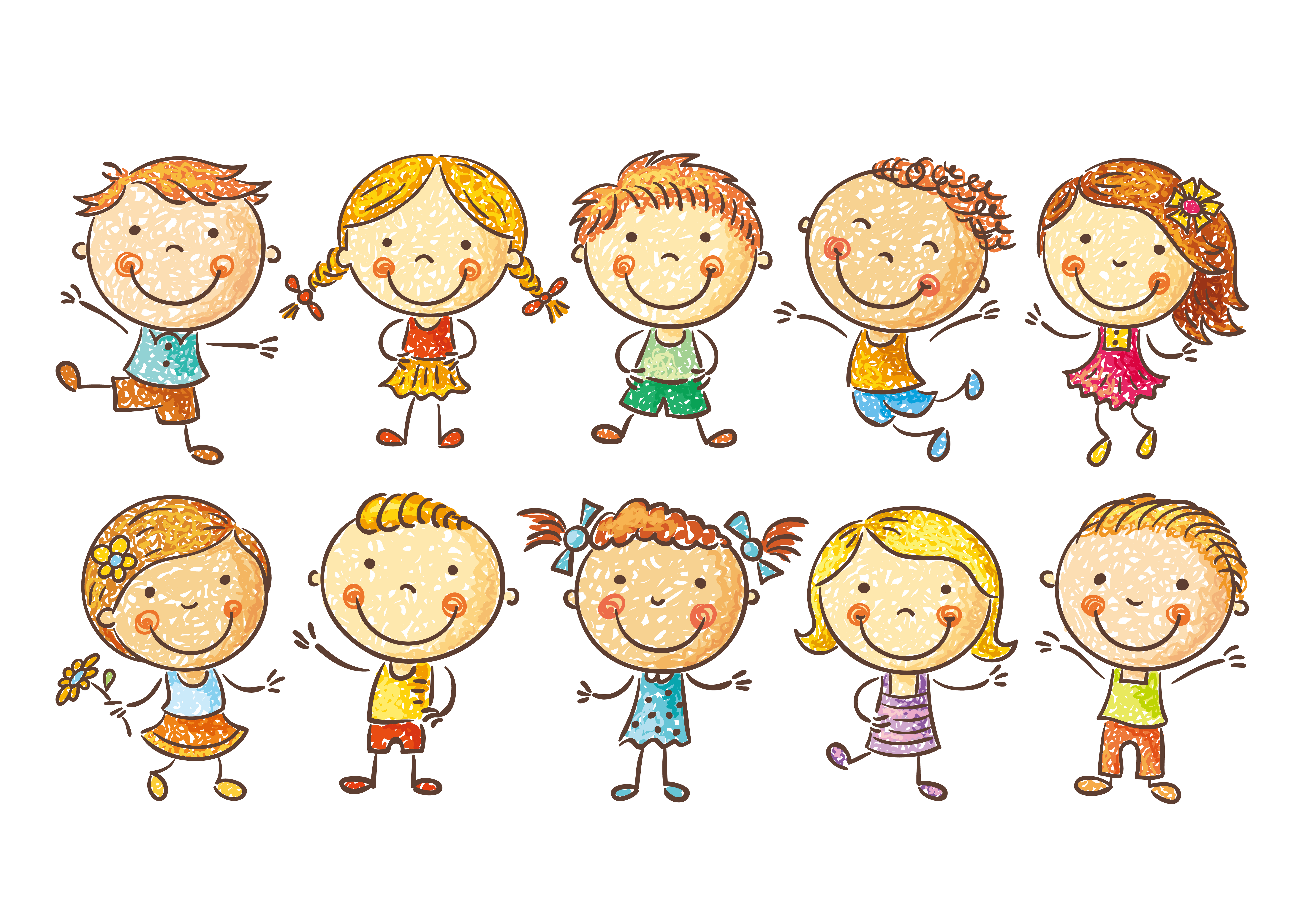 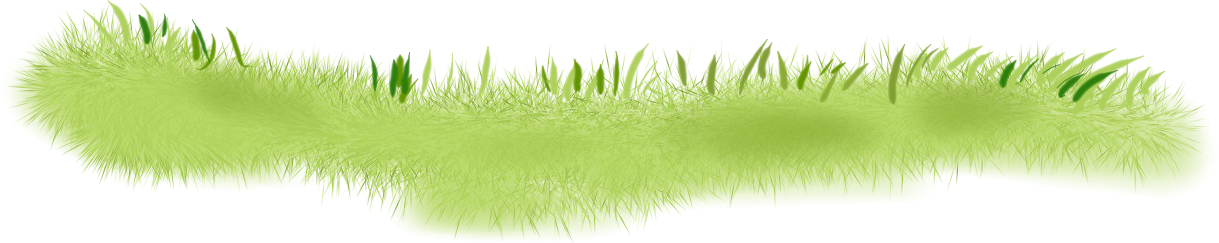 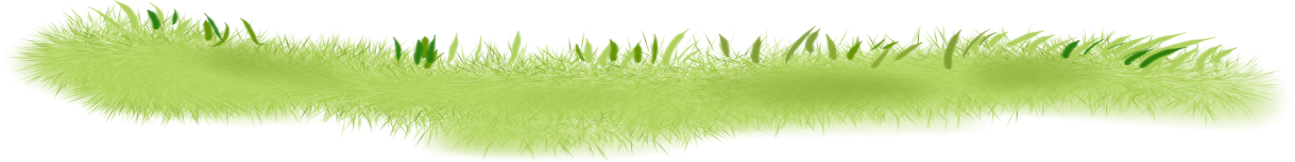 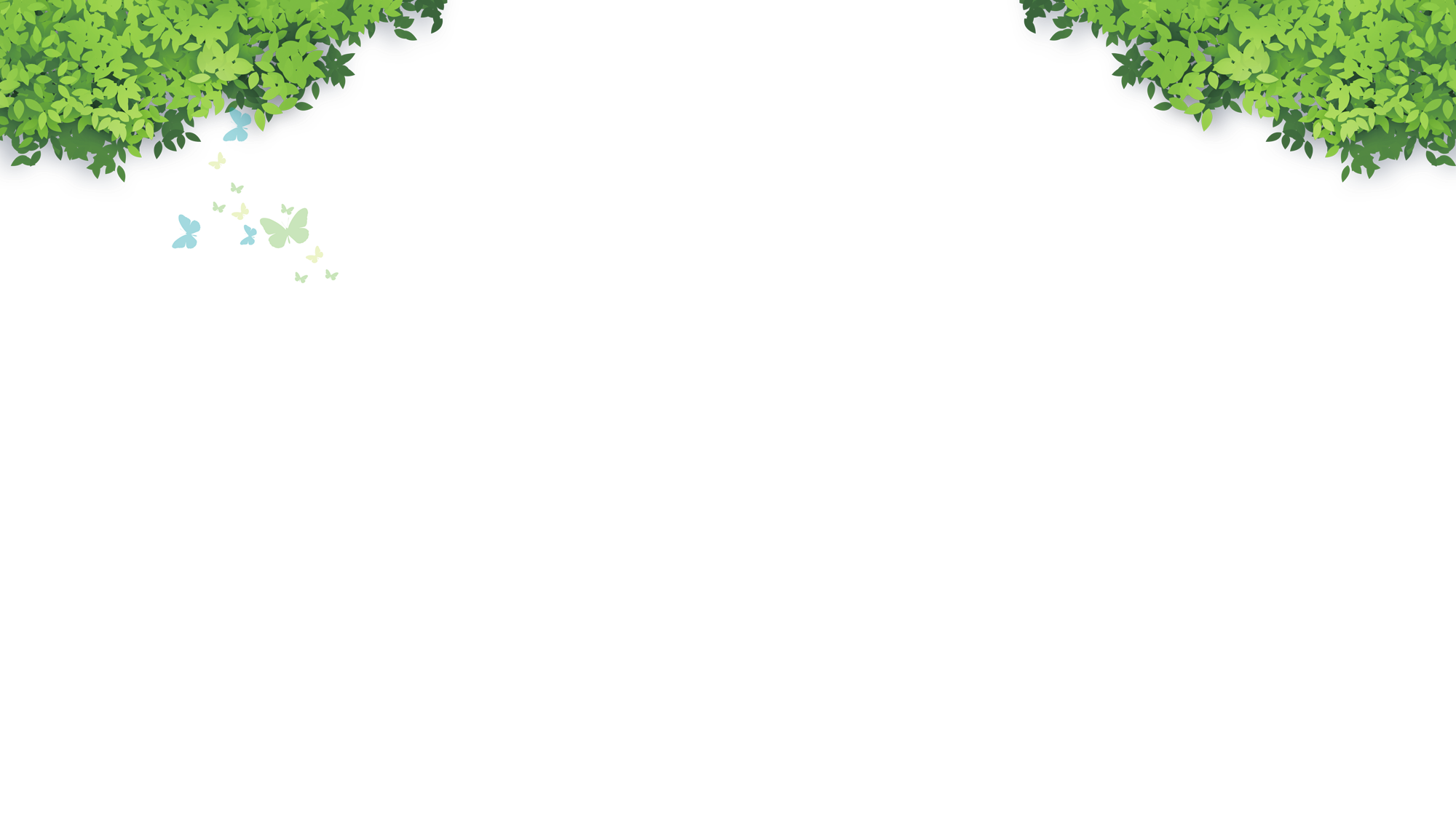 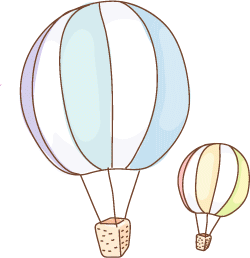 2
a) Điền số thích hợp vào ô trống
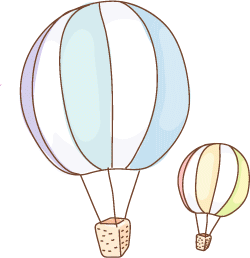 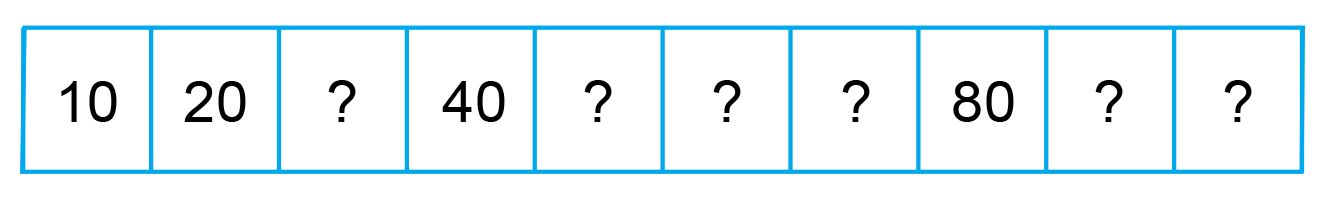 60
50
70
100
30
90
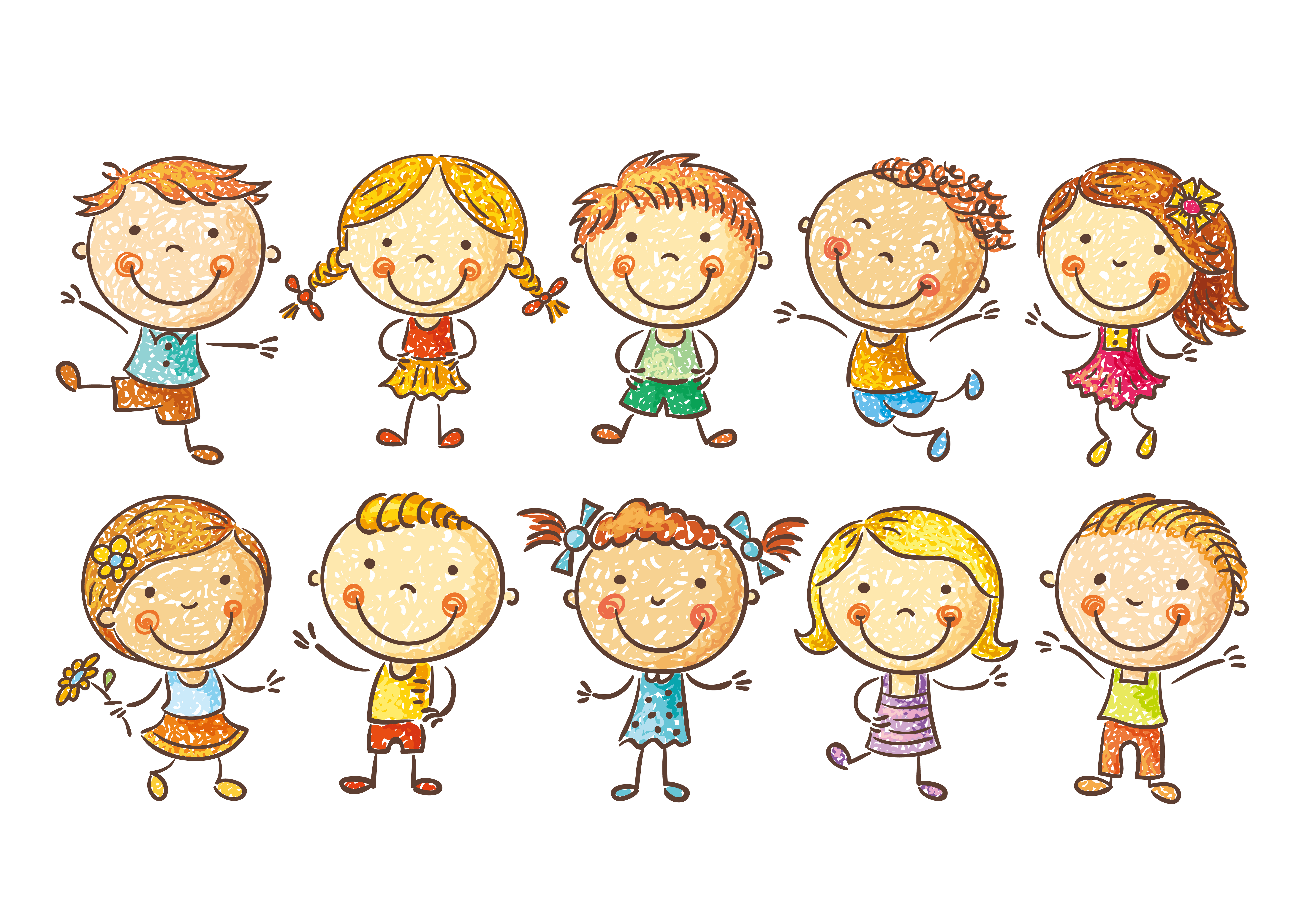 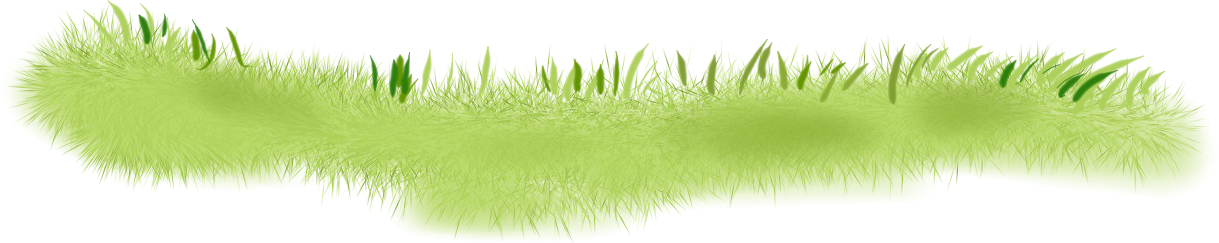 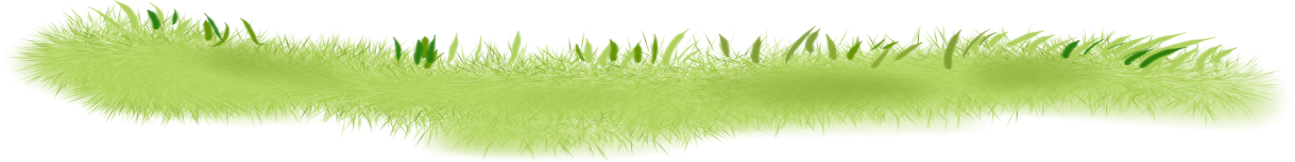 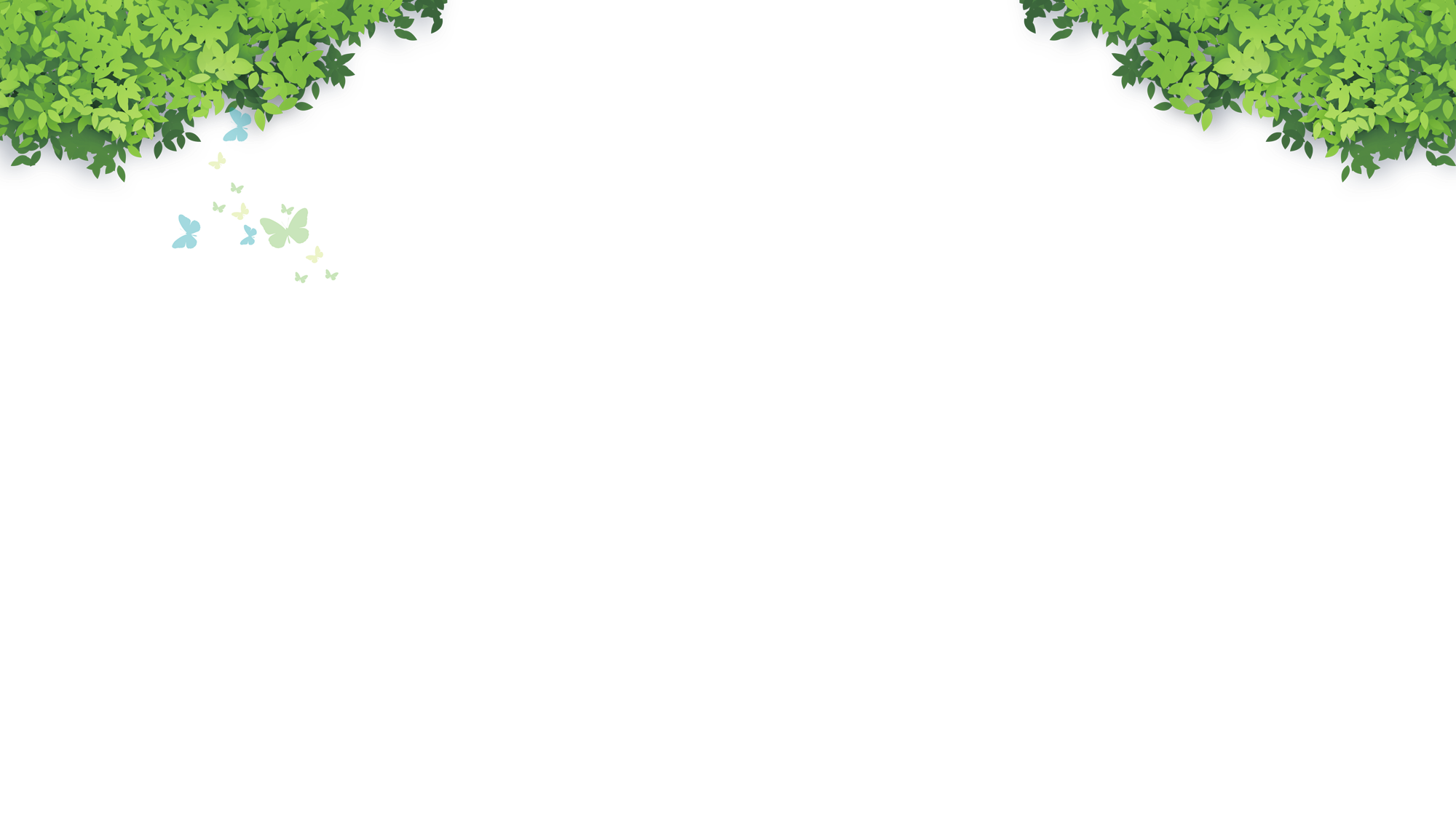 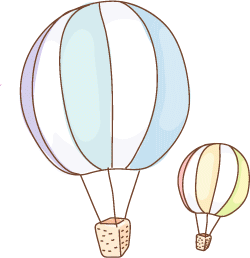 b) Điền dấu > < =
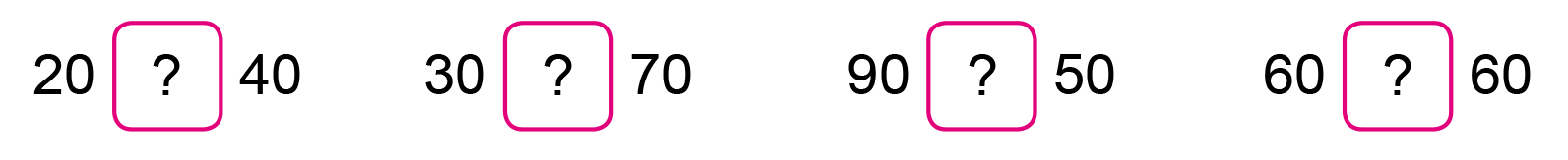 <
>
<
=
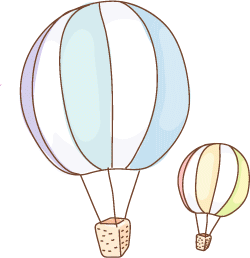 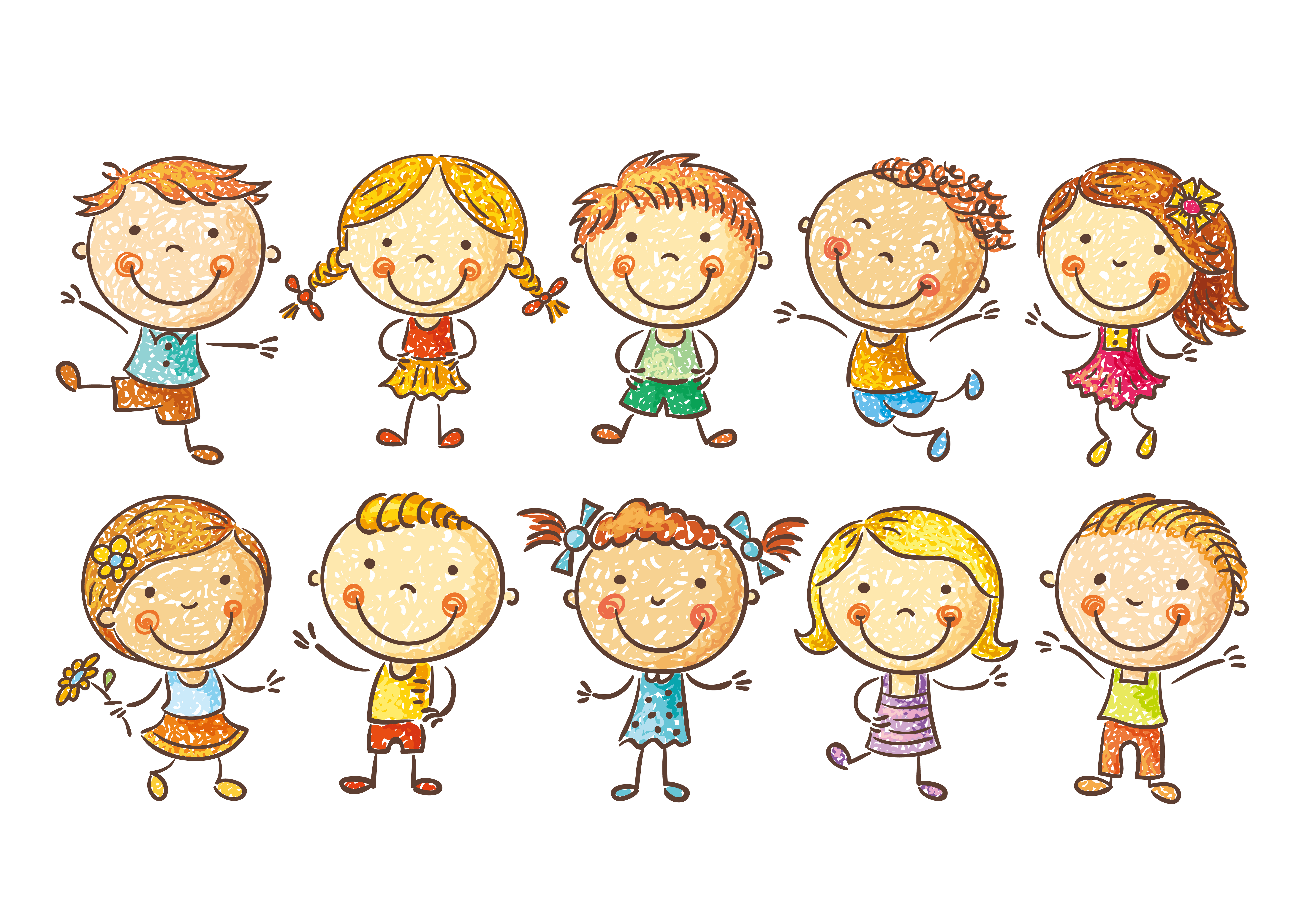 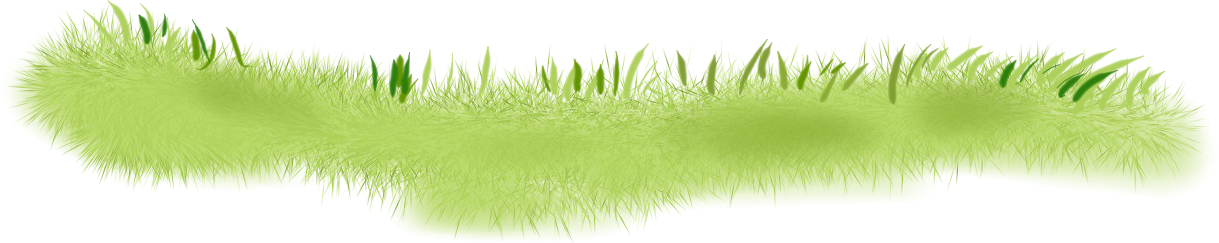 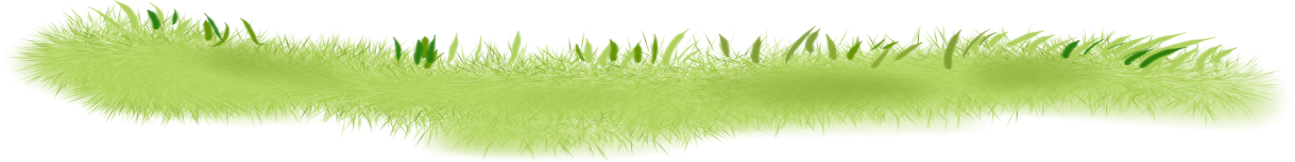 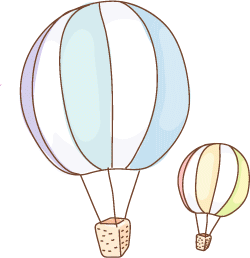 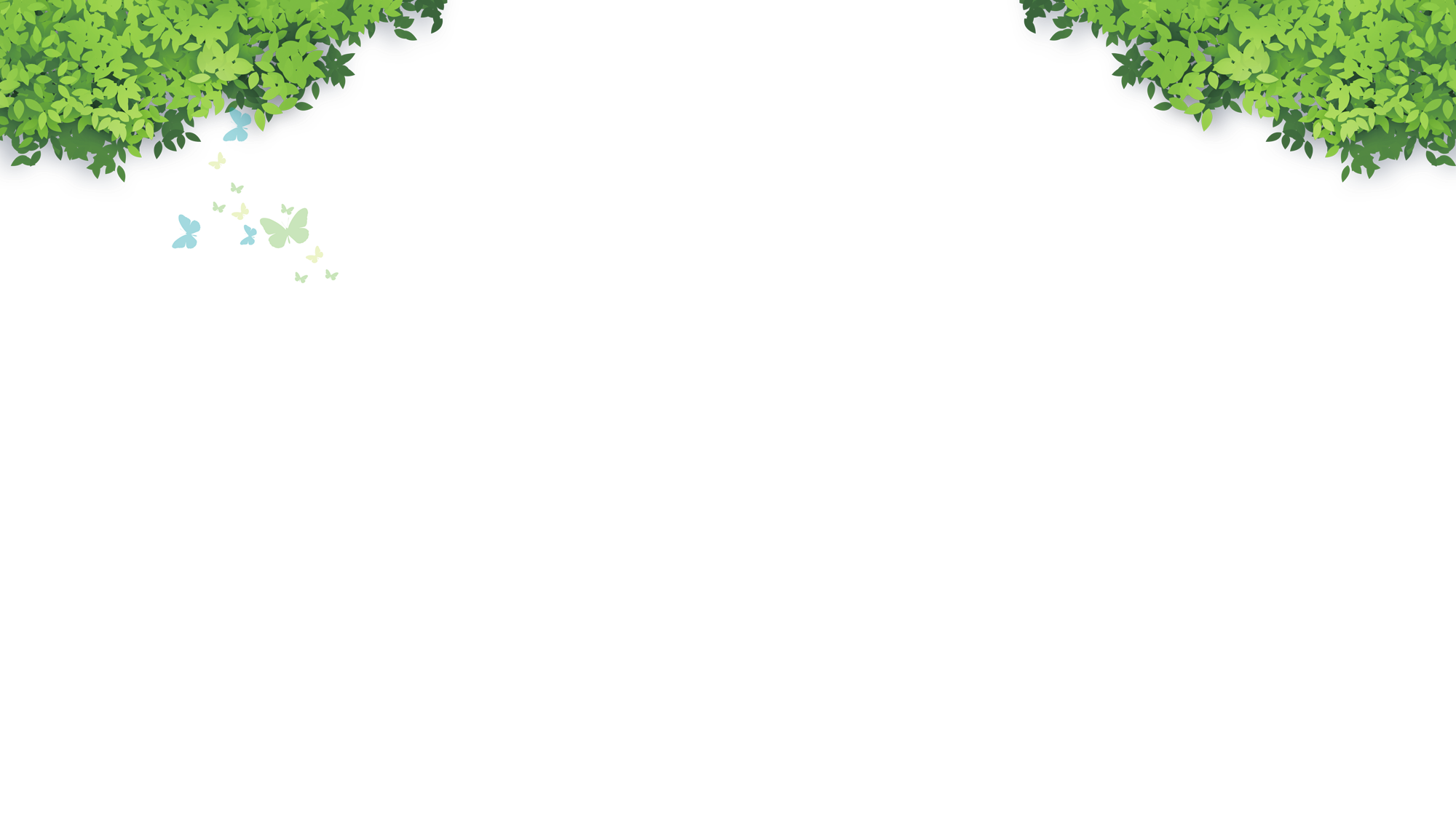 a) Điền số thích hợp vào ô trống
3
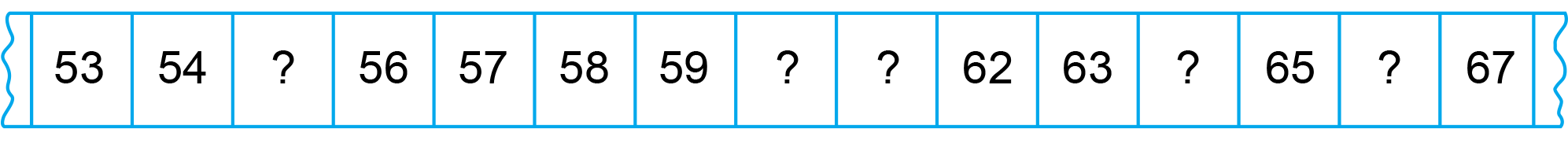 55
60
66
61
64
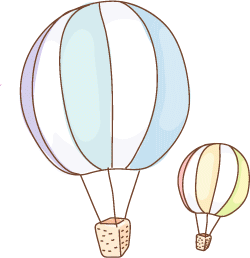 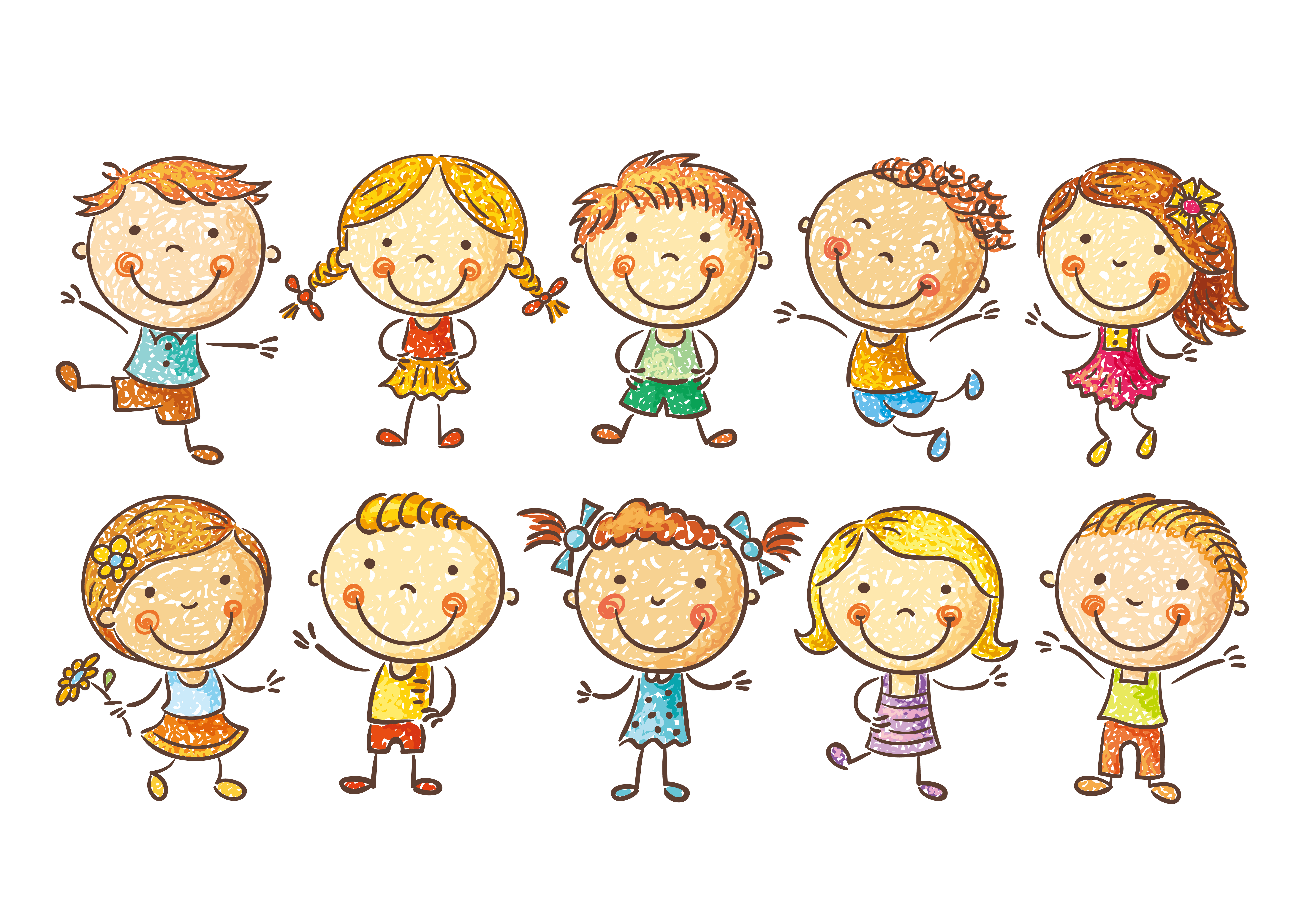 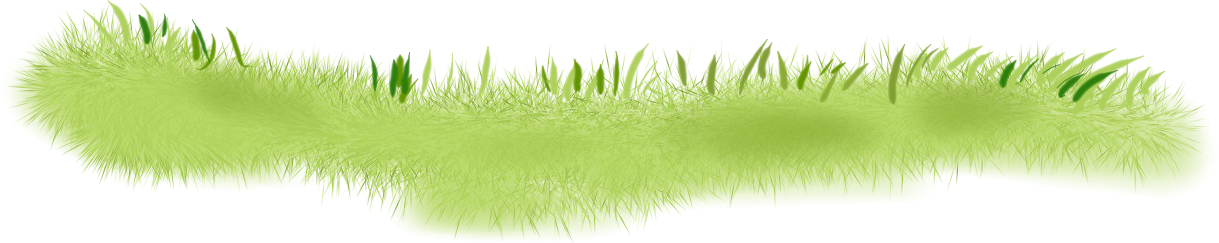 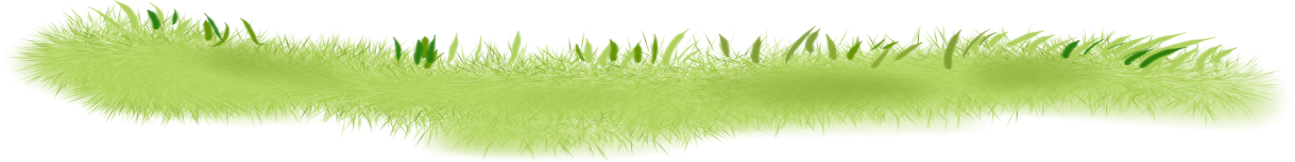 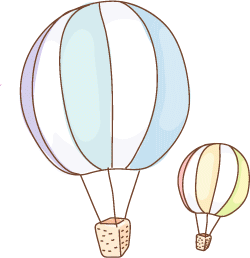 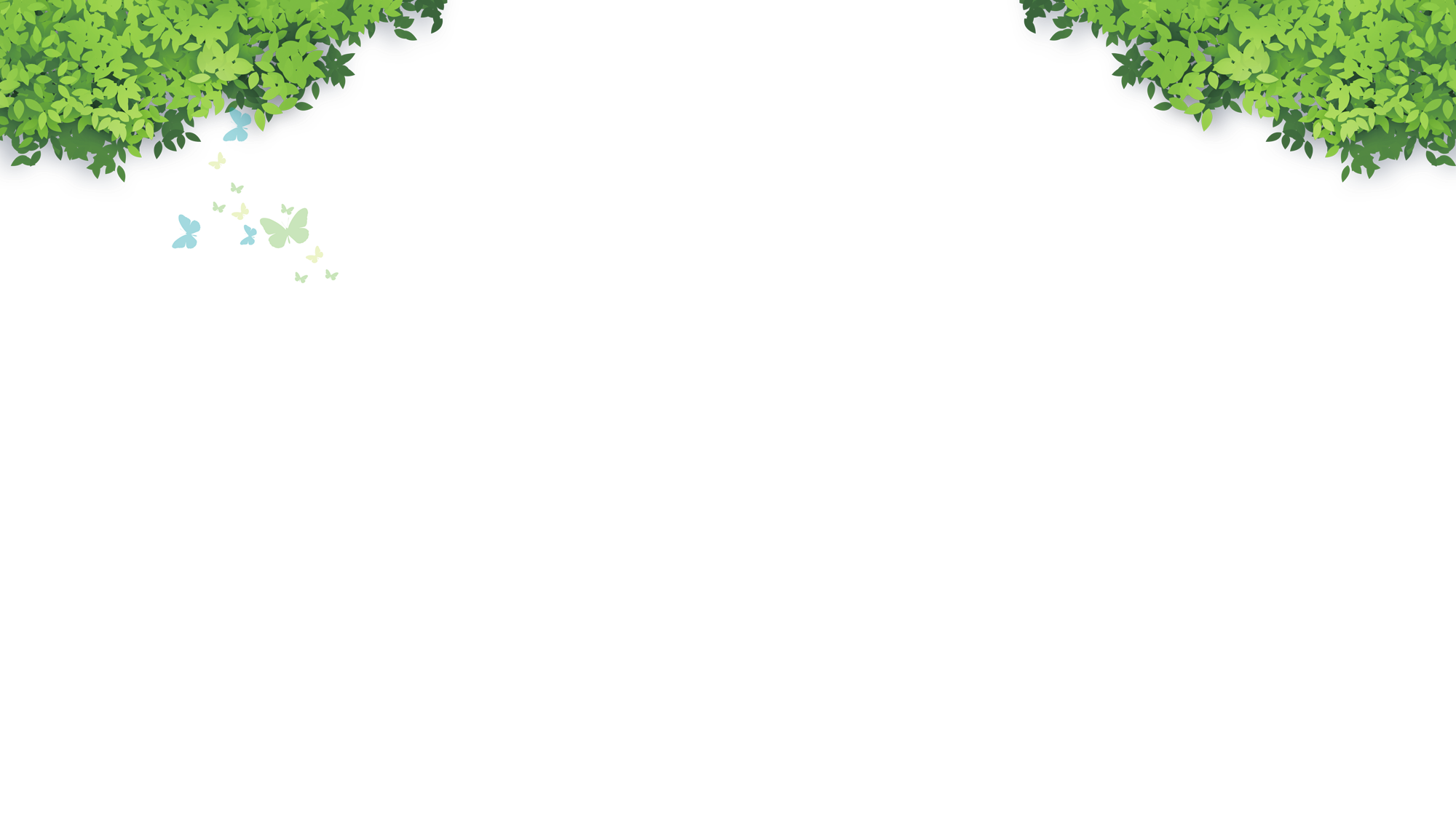 b) Điền dấu >, <, =
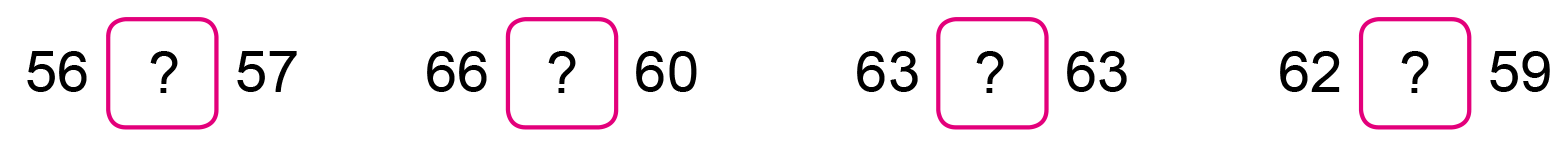 >
=
>
<
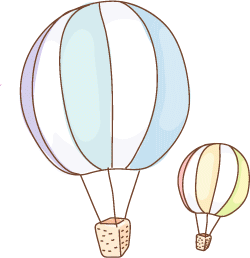 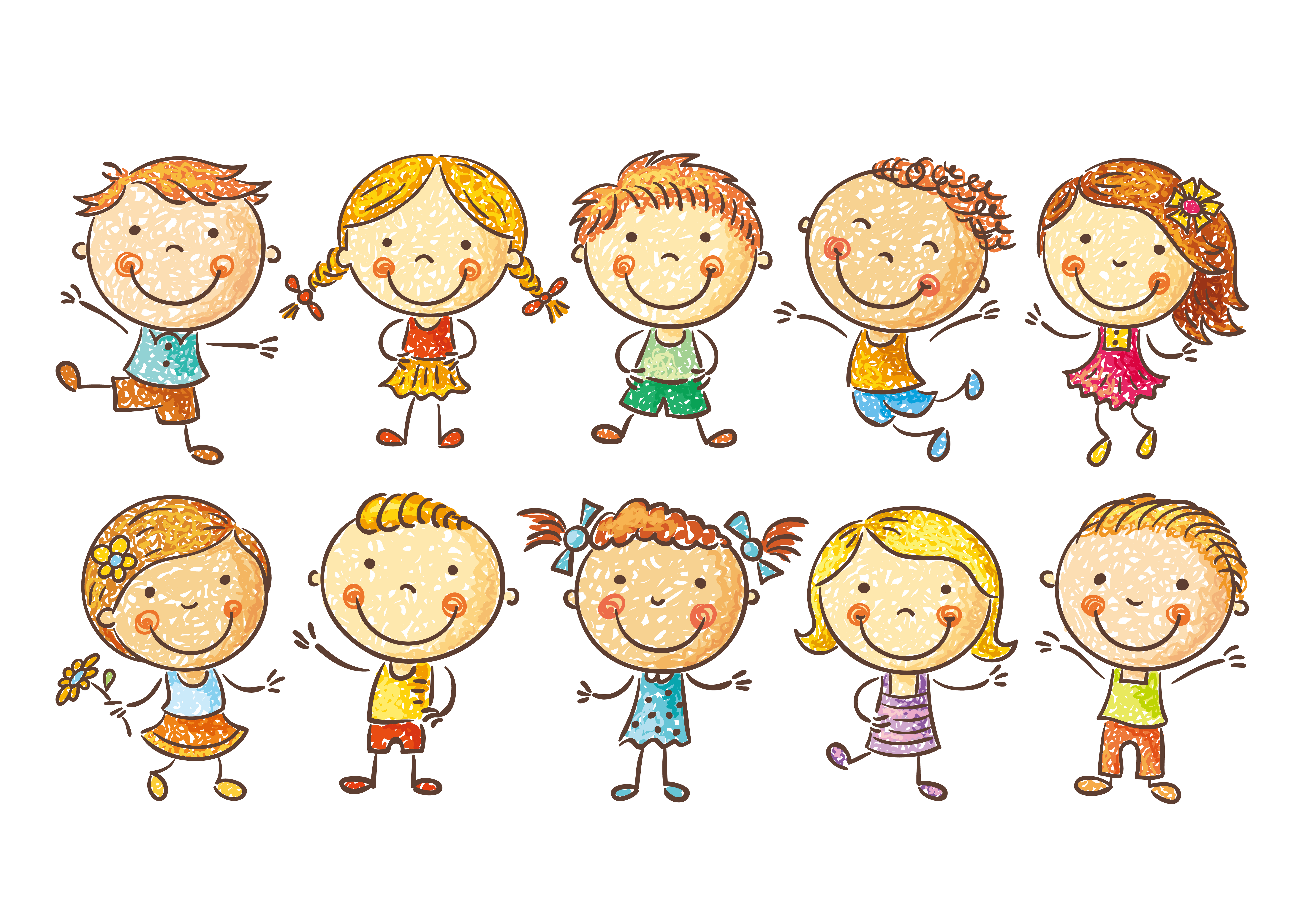 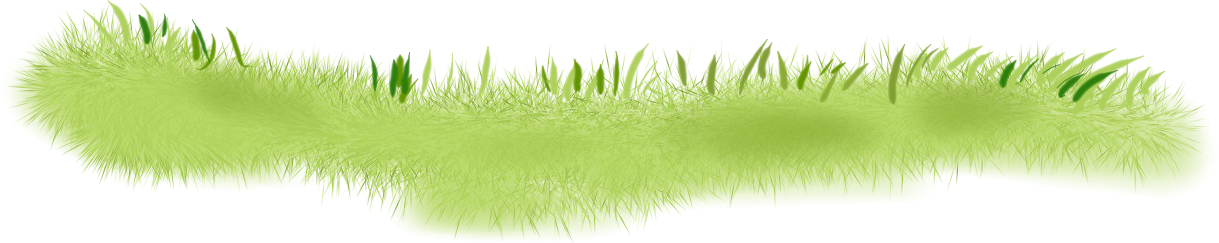 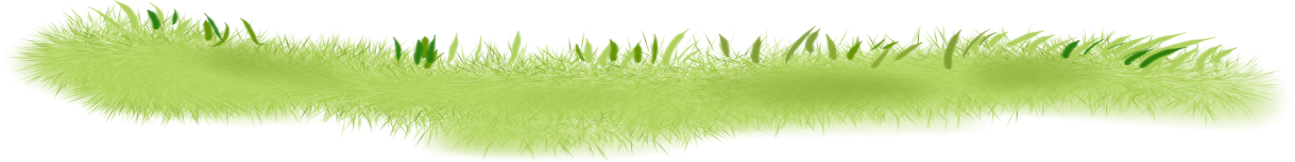 VẬN DỤNG
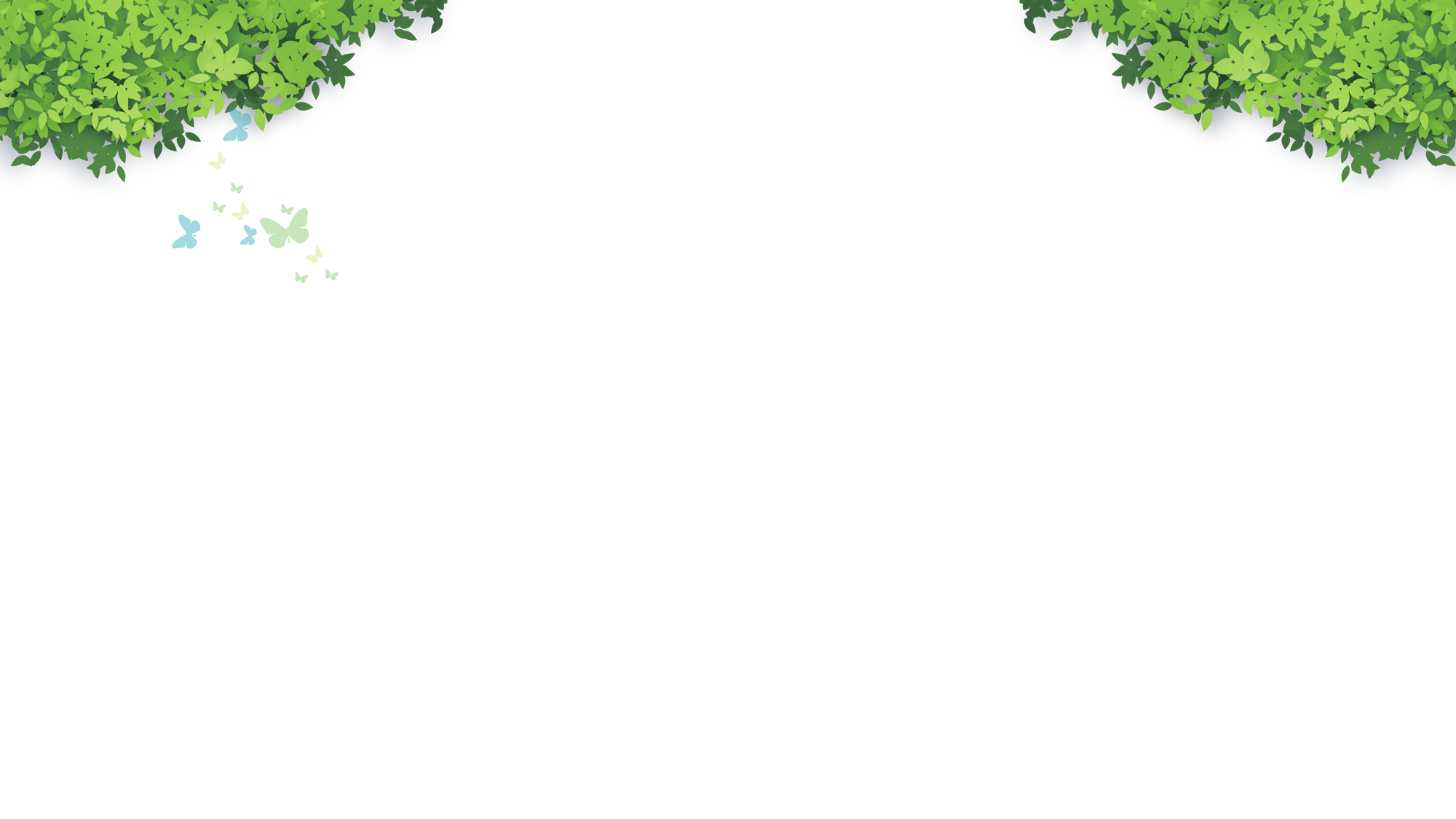 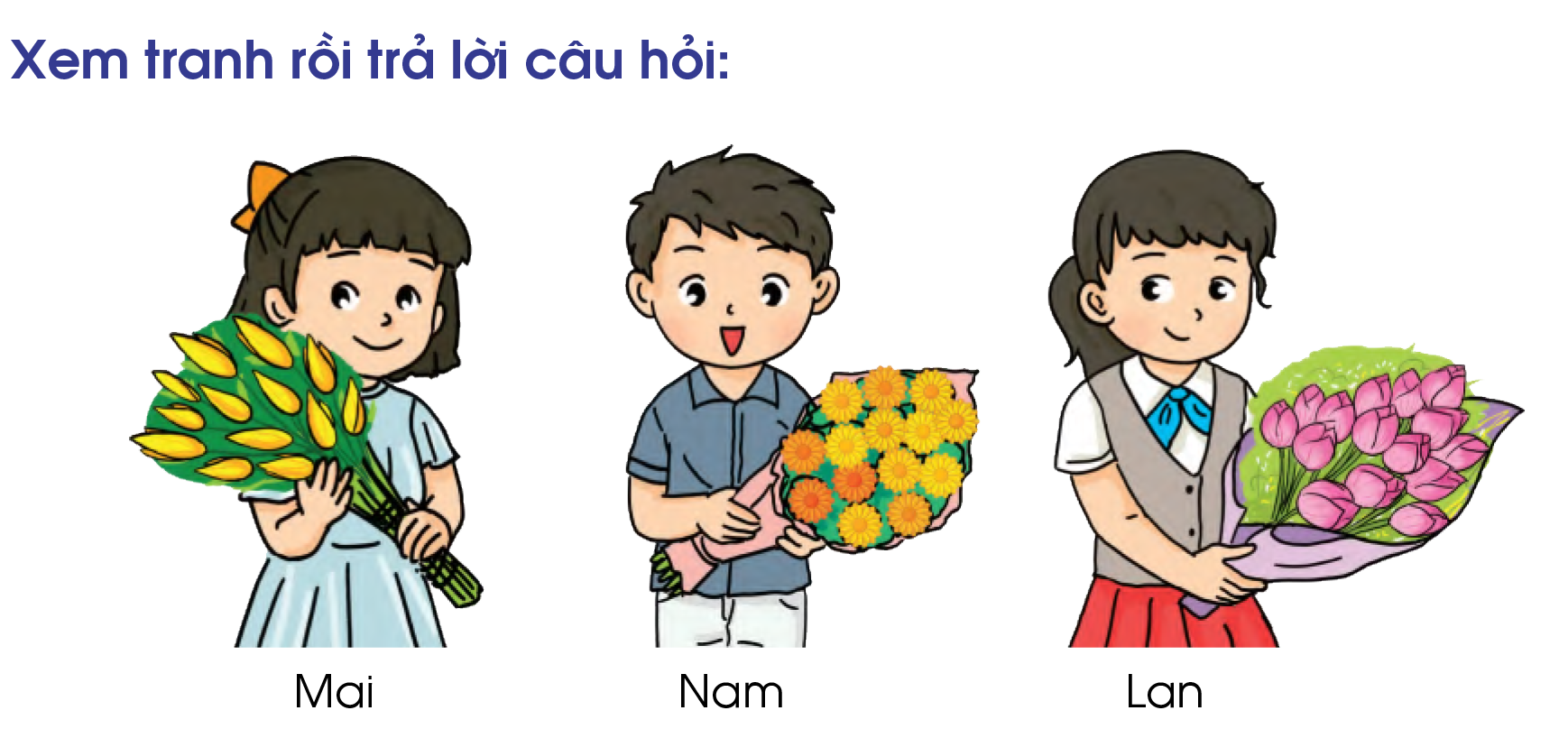 14
13
15
Bạn Lan
a) Bó hoa của bạn nào có nhiều bông hoa nhất?
b) Bó hoa của bạn nào có ít bông hoa nhất?
Bạn Mai
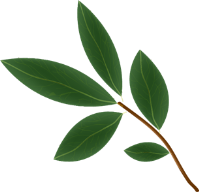 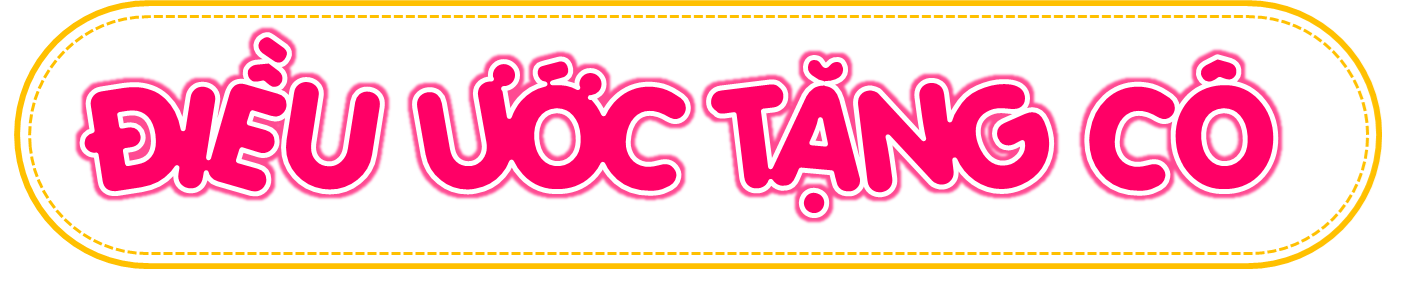 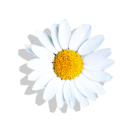 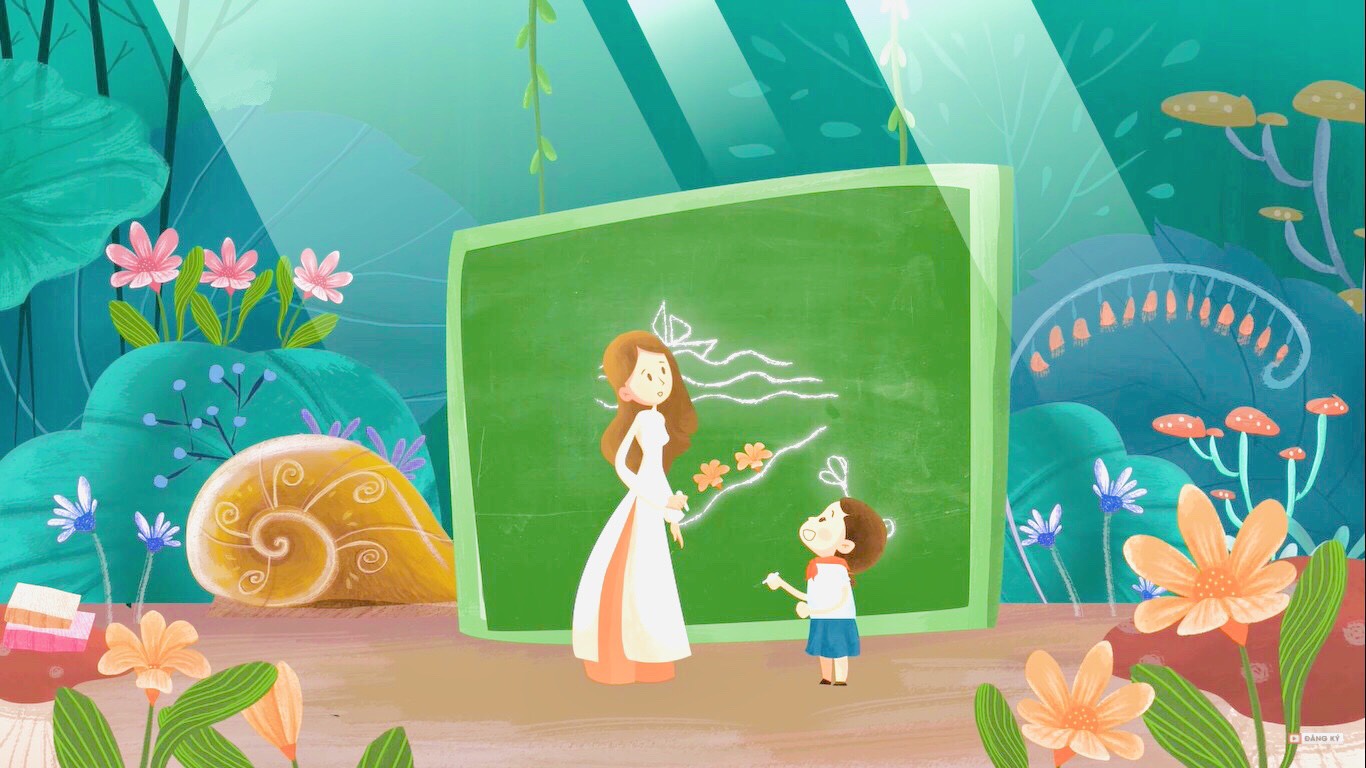 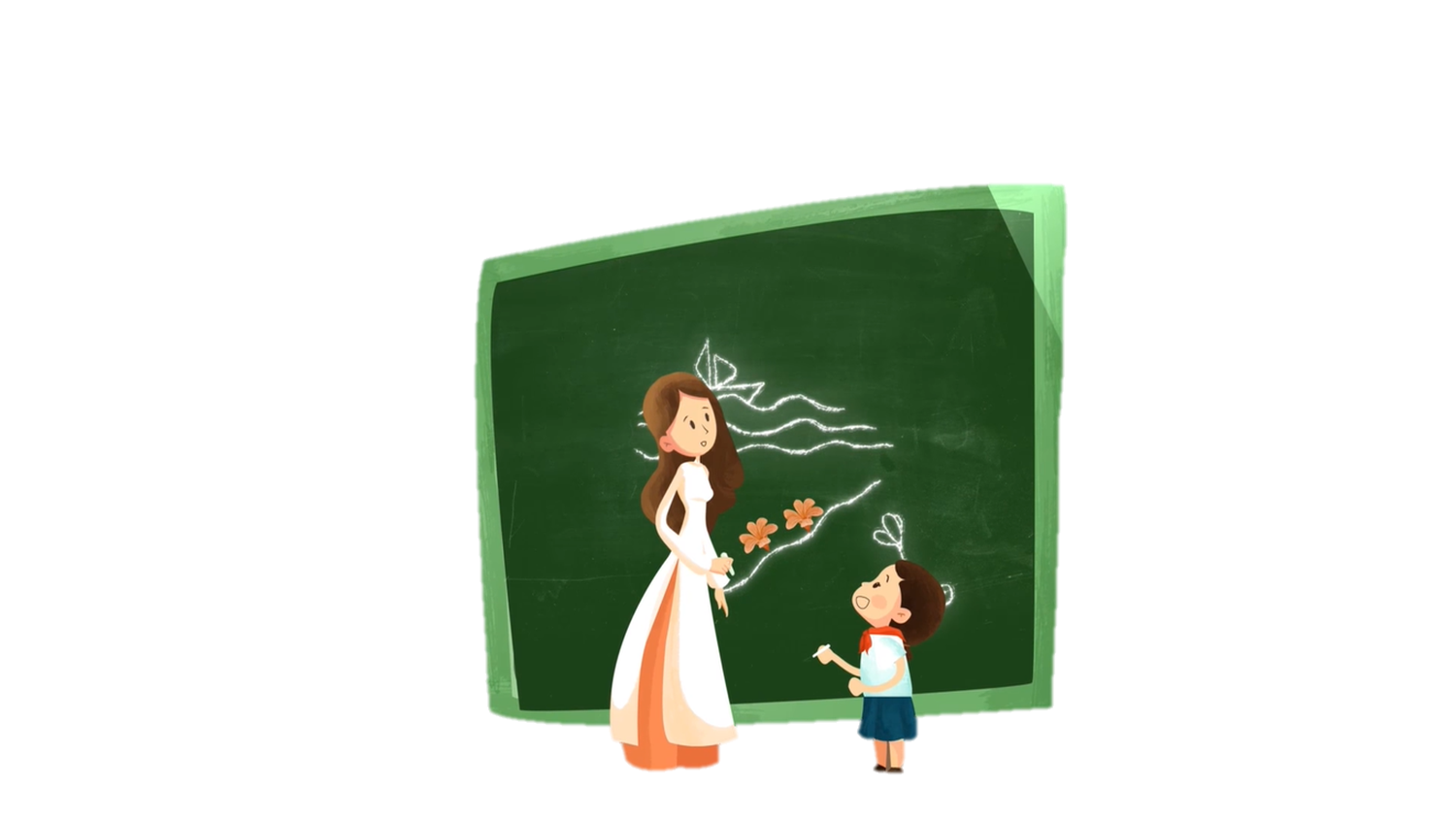 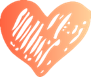 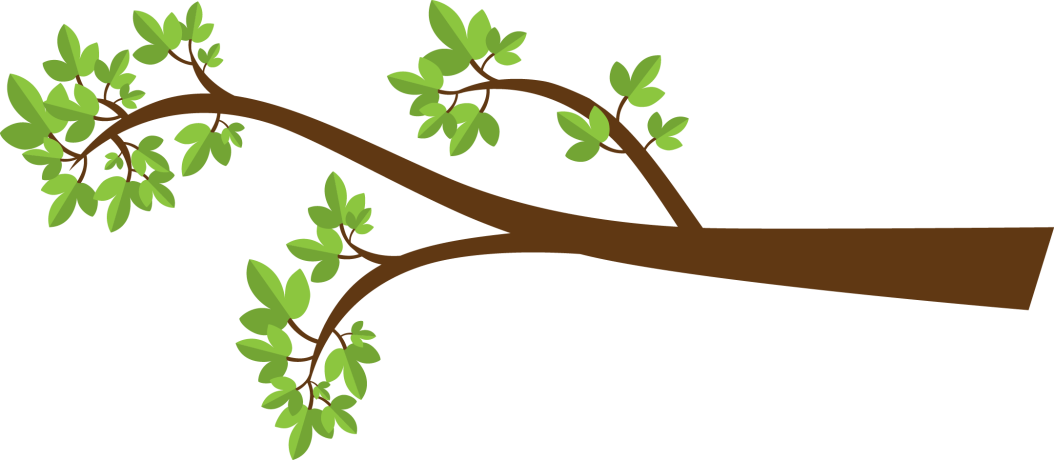 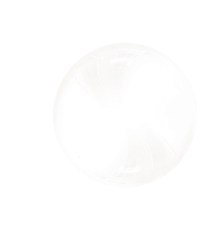 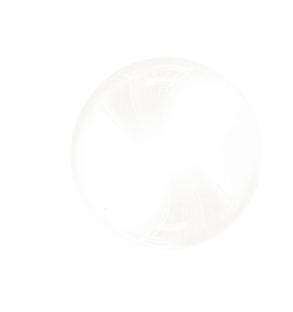 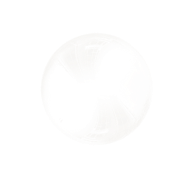 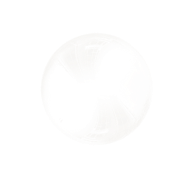 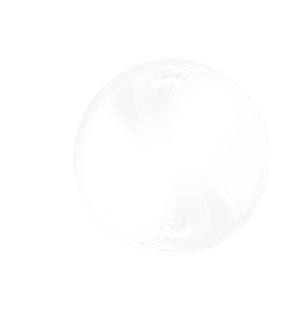 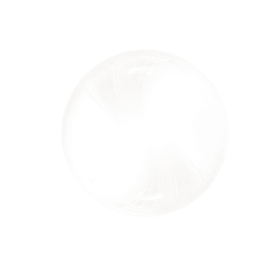 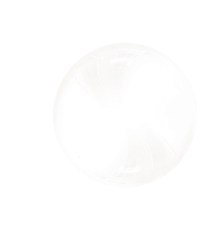 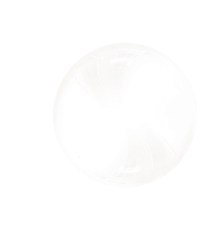 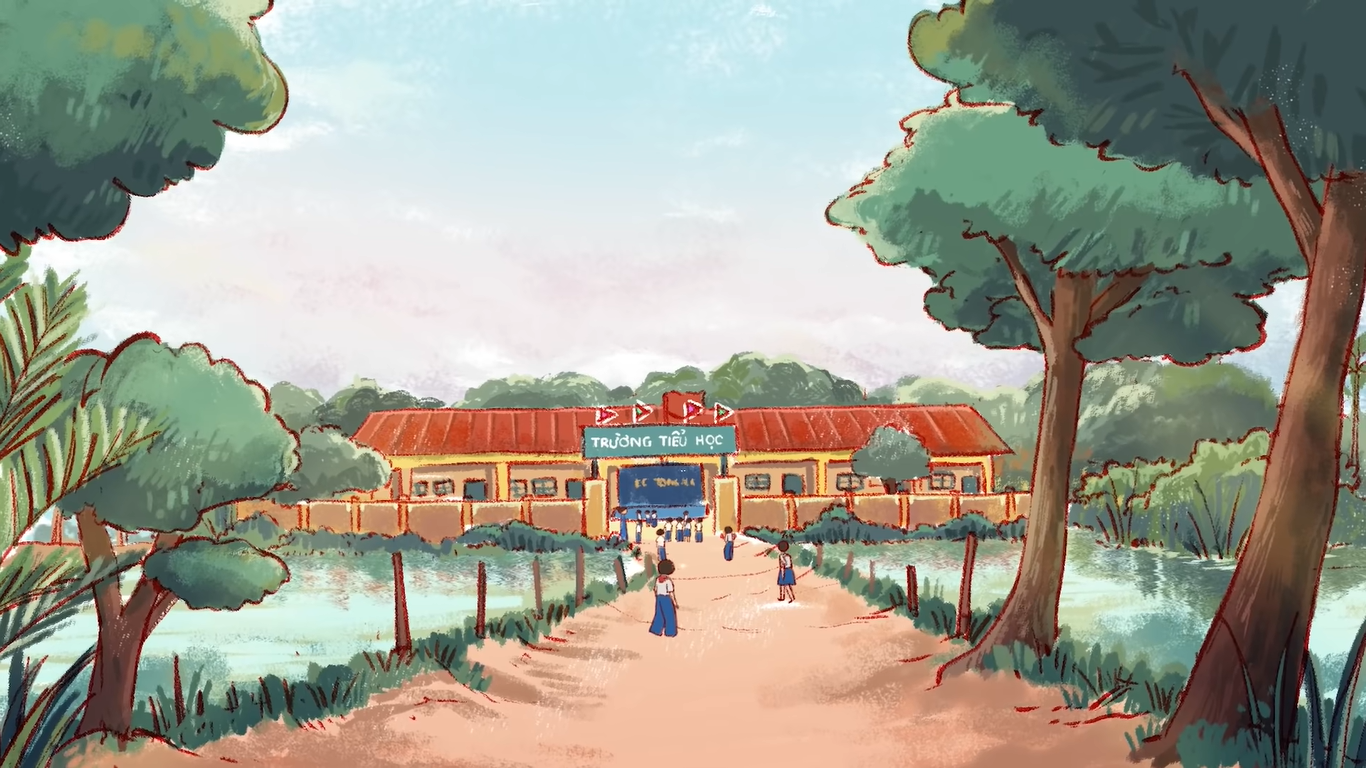 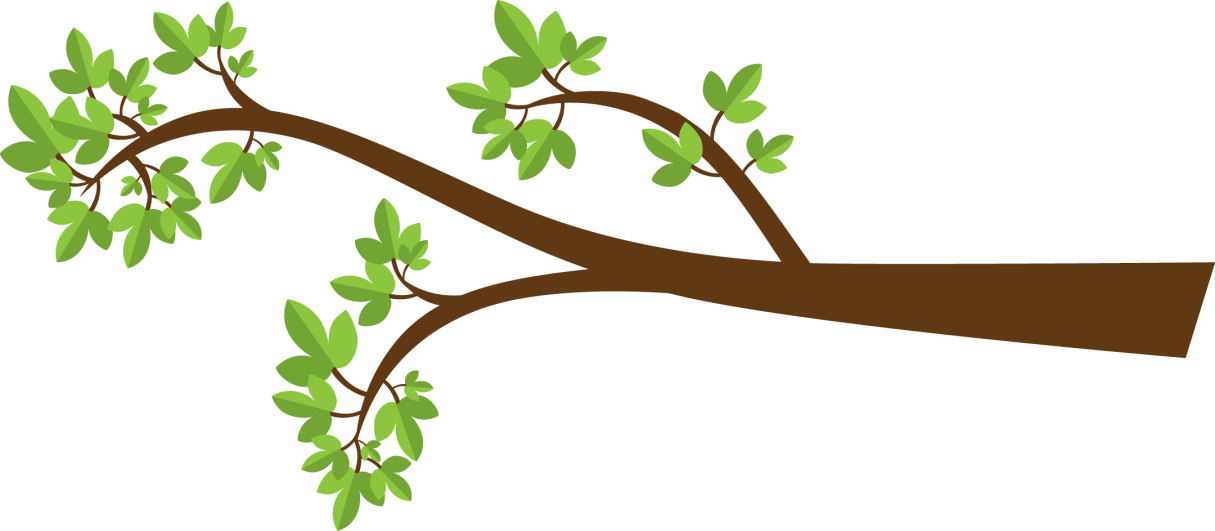 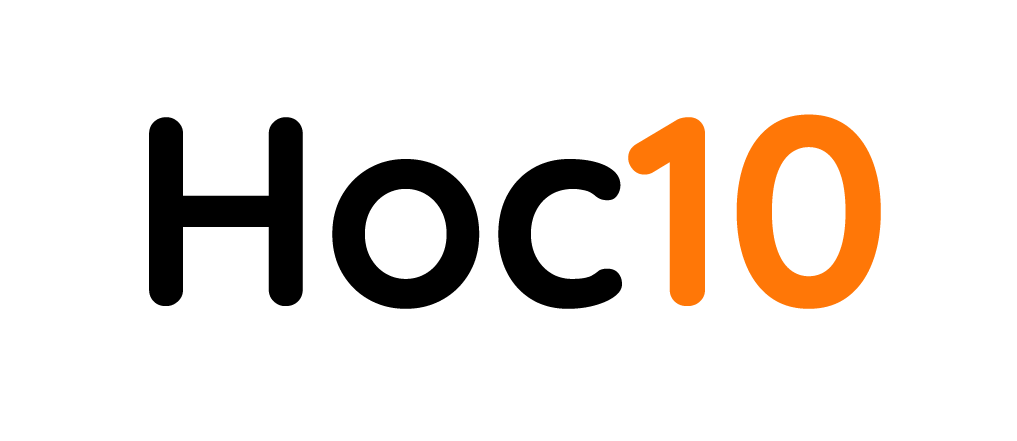 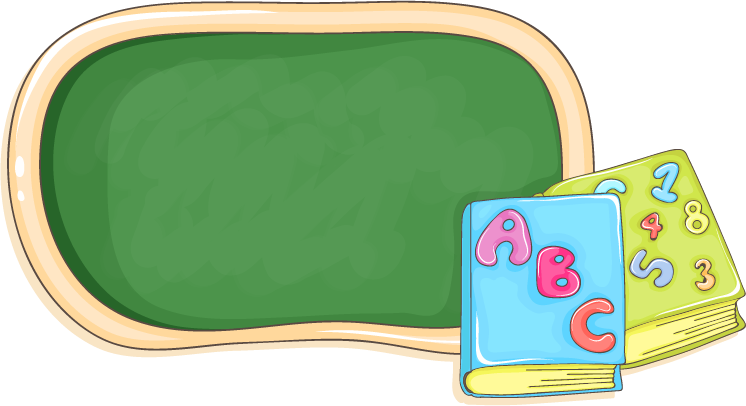 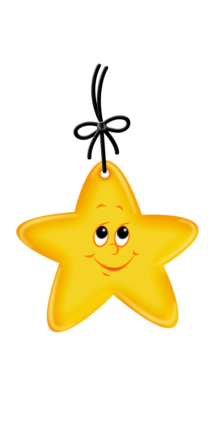 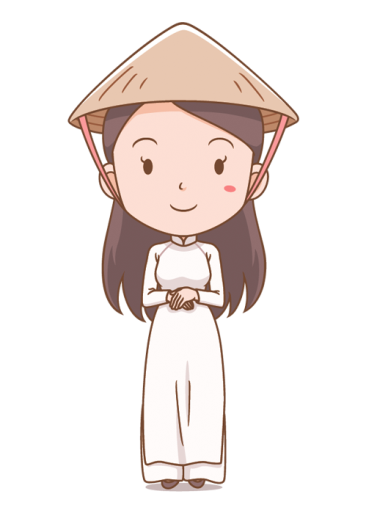 80 ....... 90
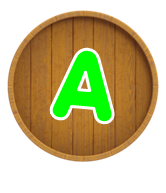 >
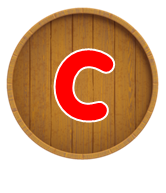 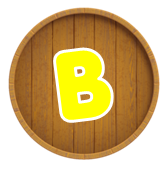 <
=
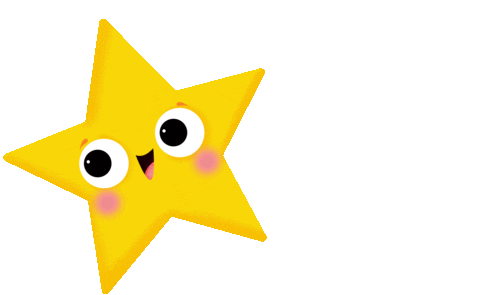 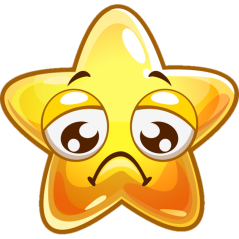 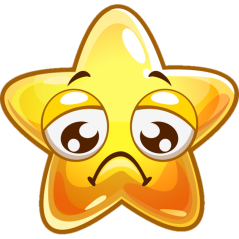 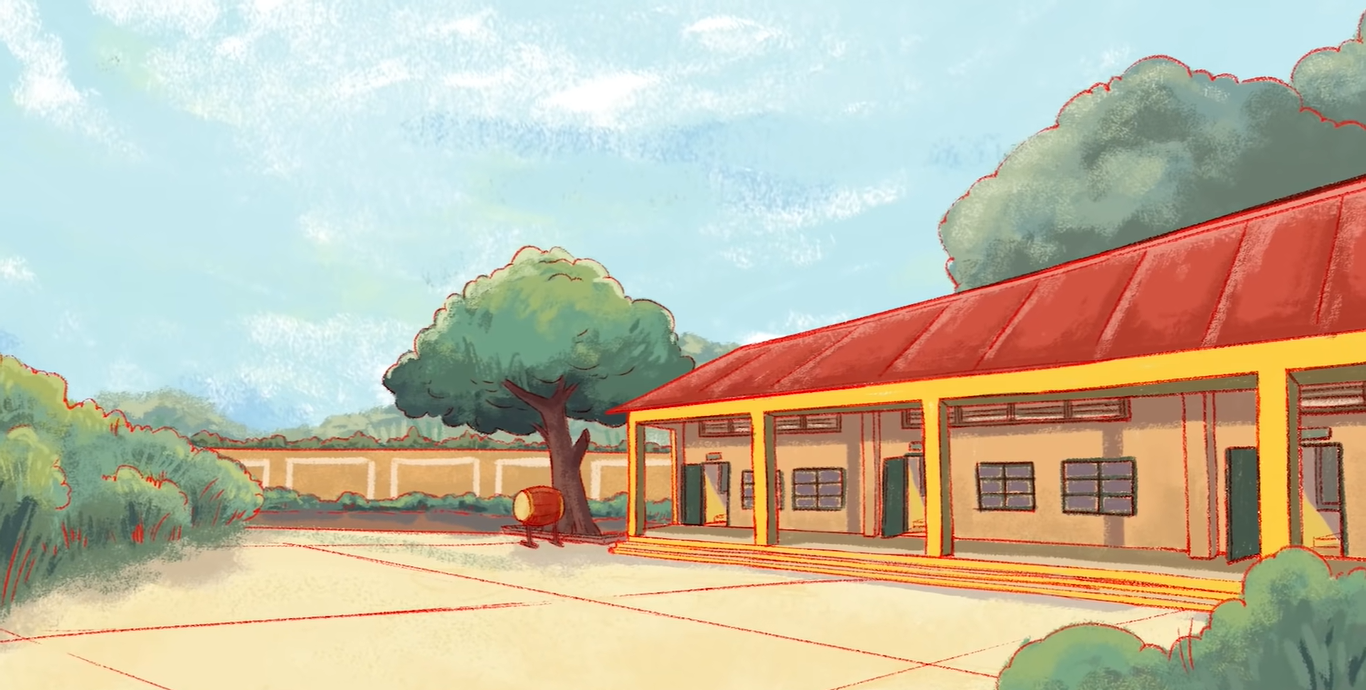 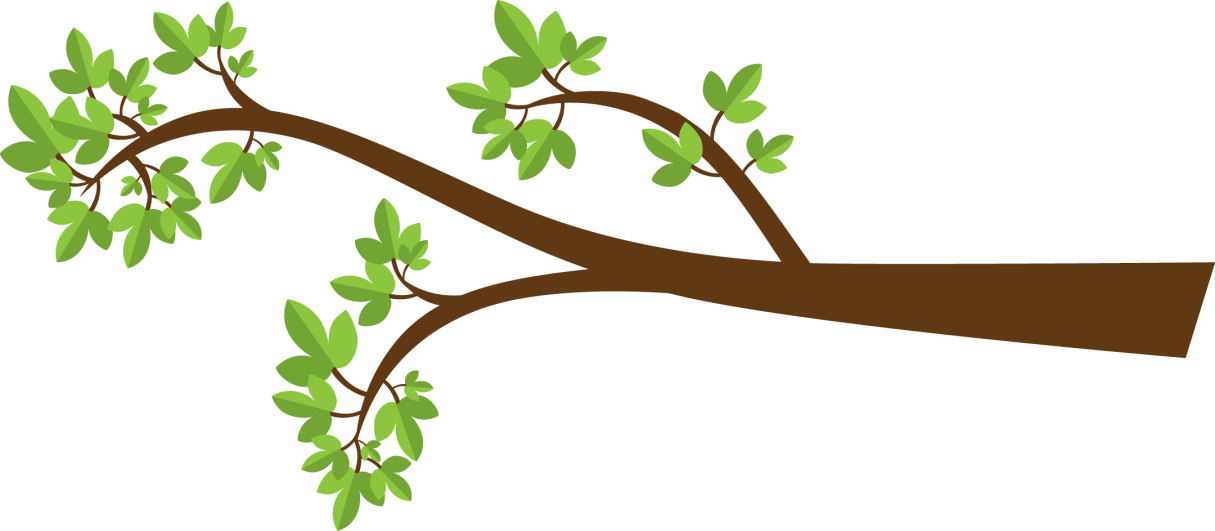 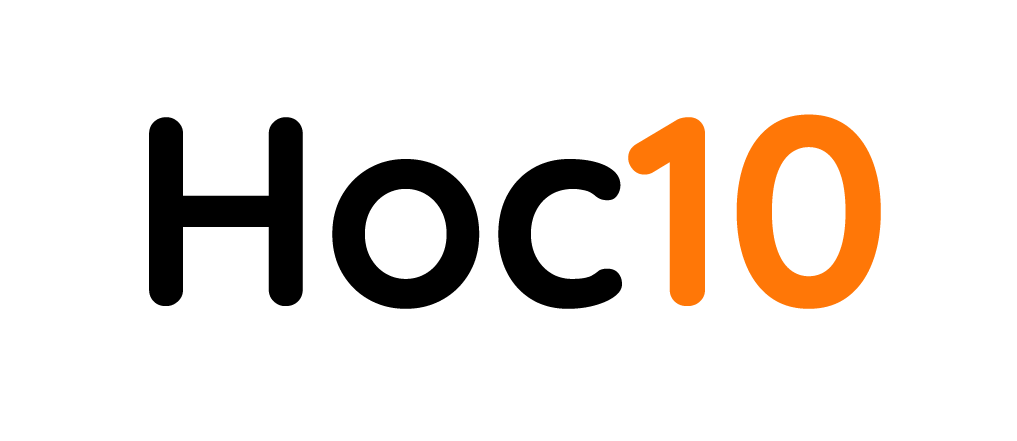 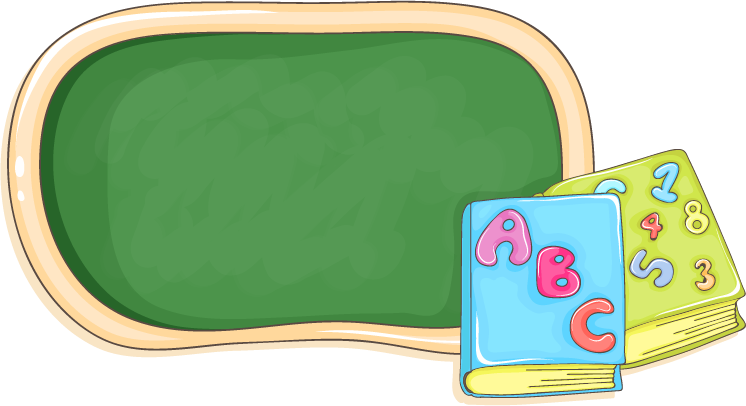 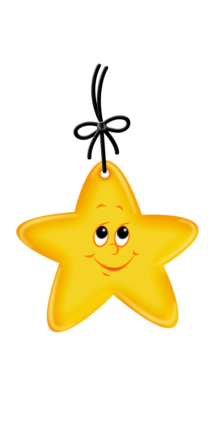 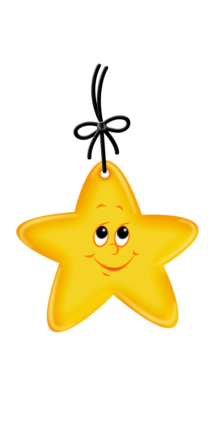 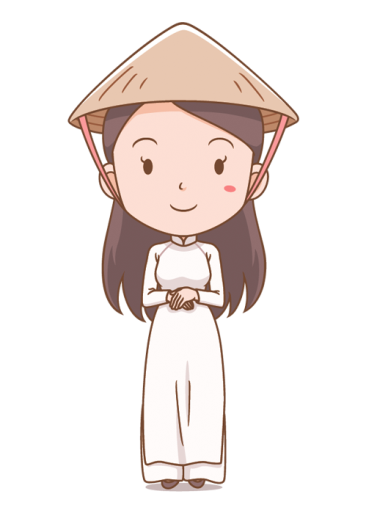 37 ....... 27
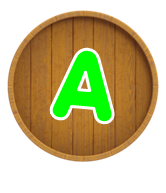 =
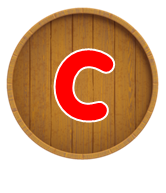 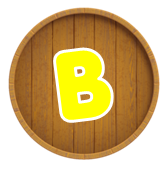 <
>
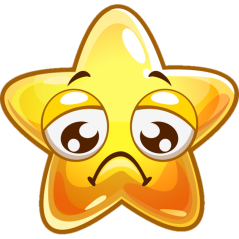 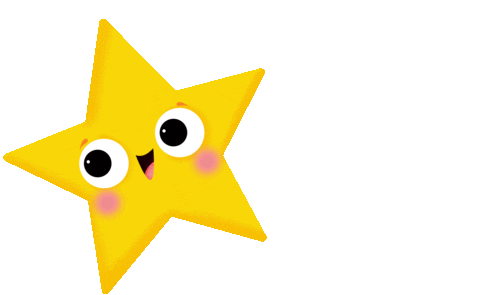 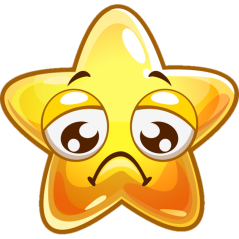 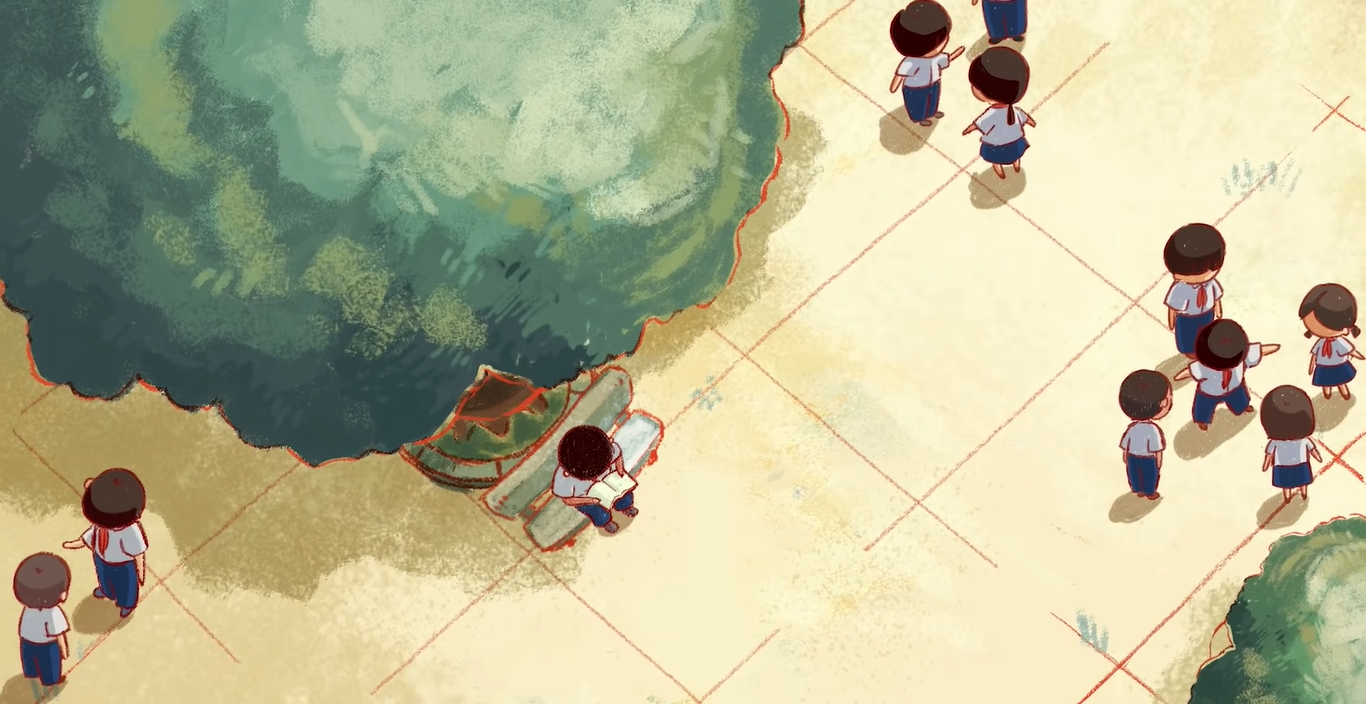 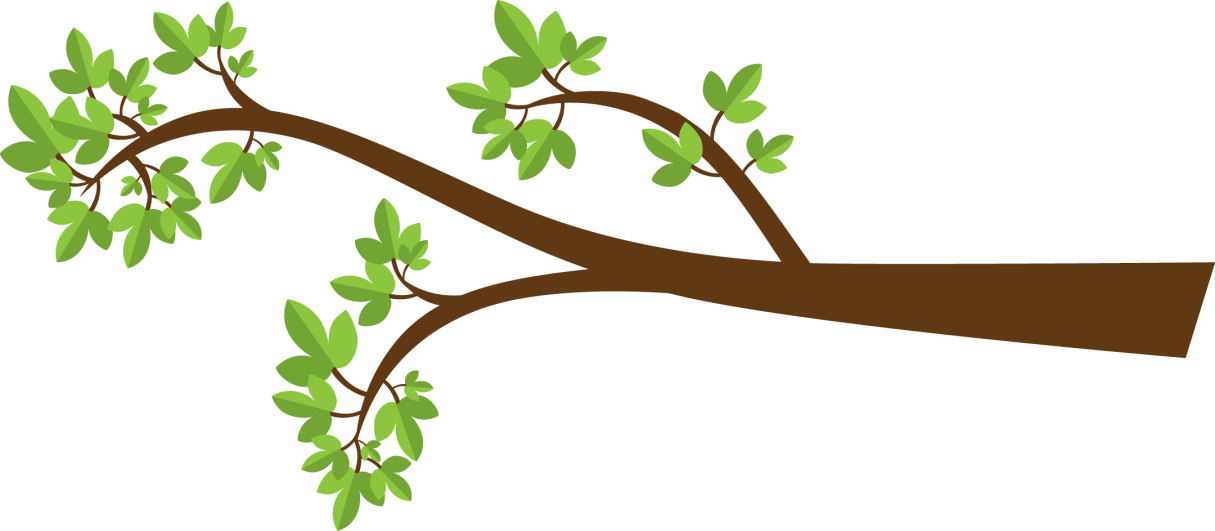 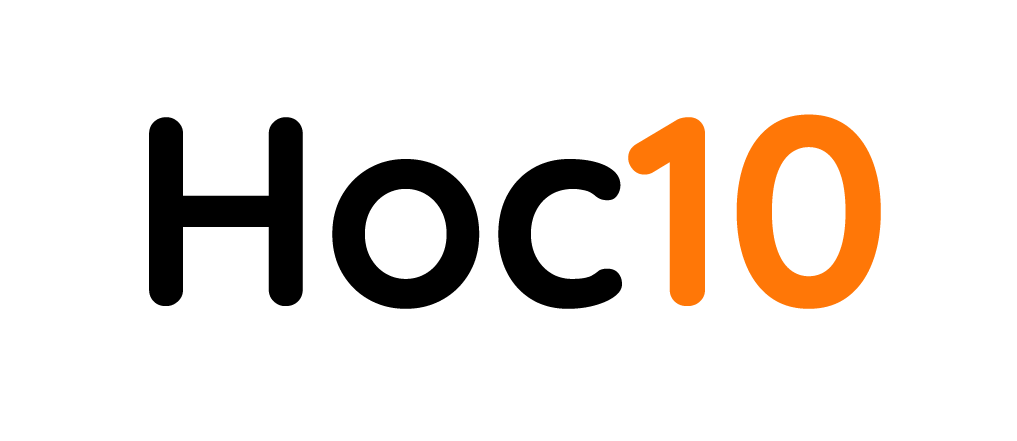 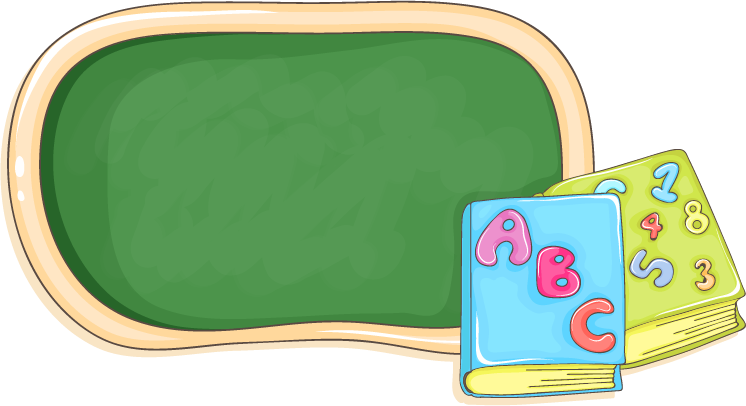 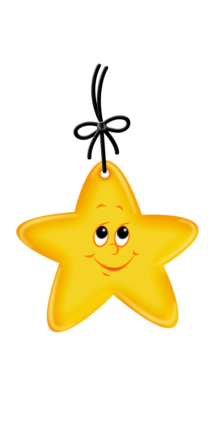 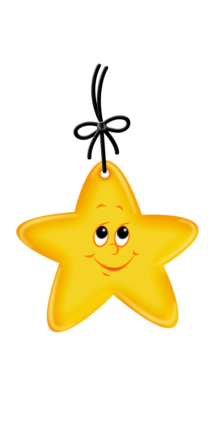 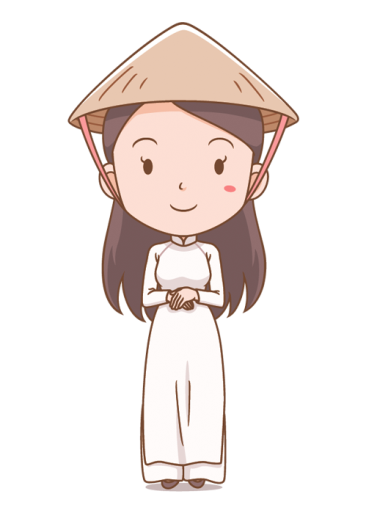 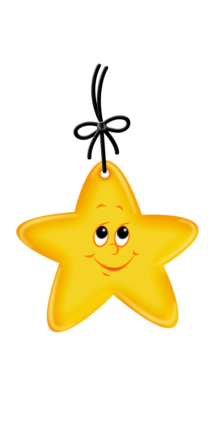 50 ...... 50
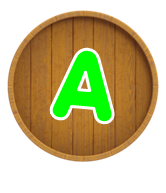 >
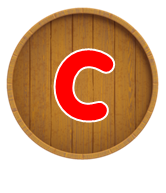 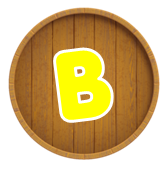 <
=
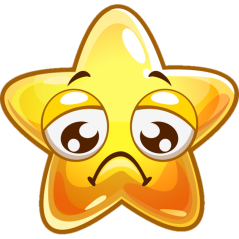 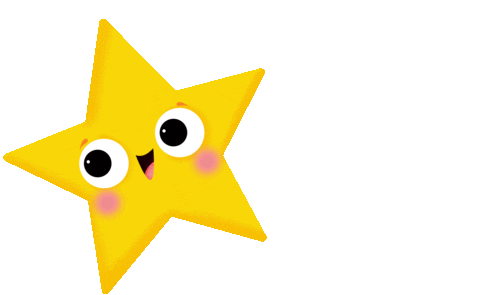 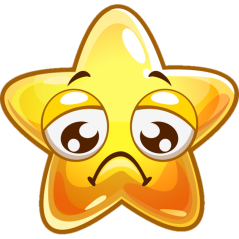 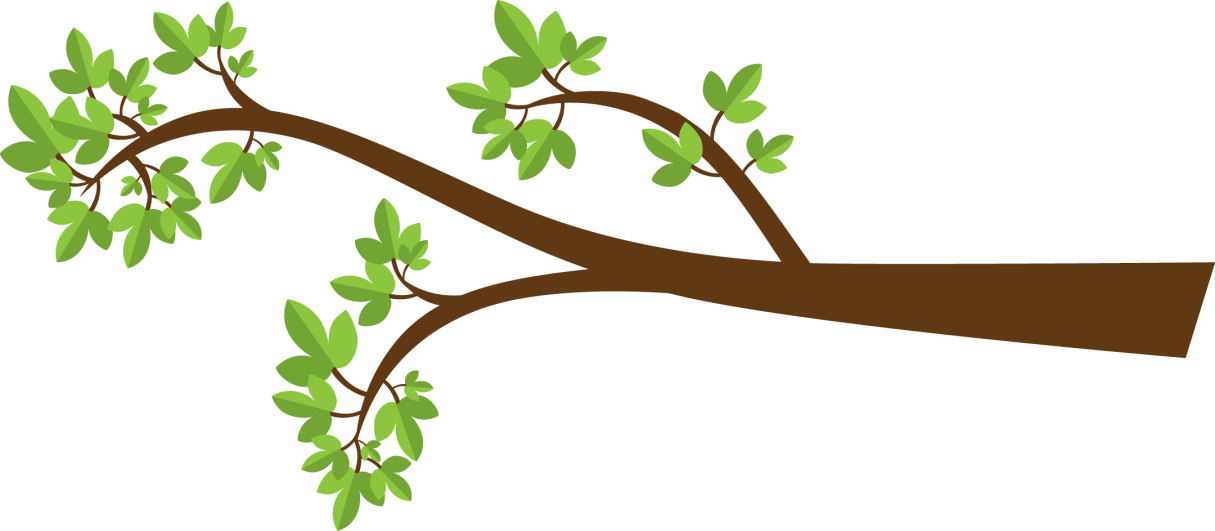 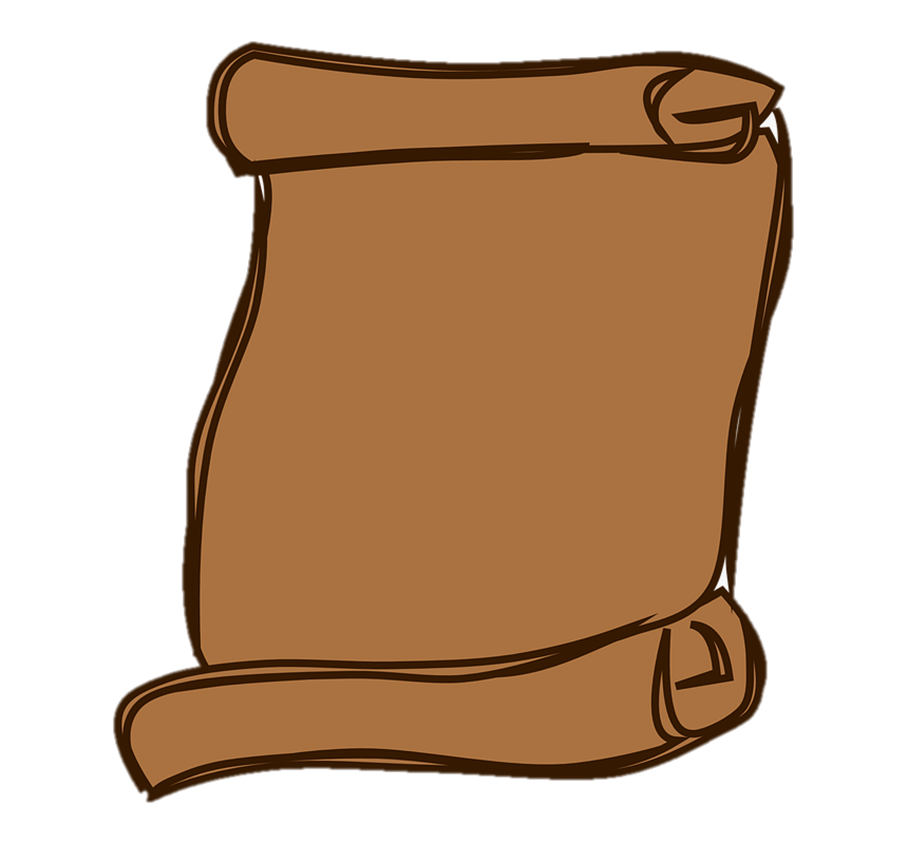 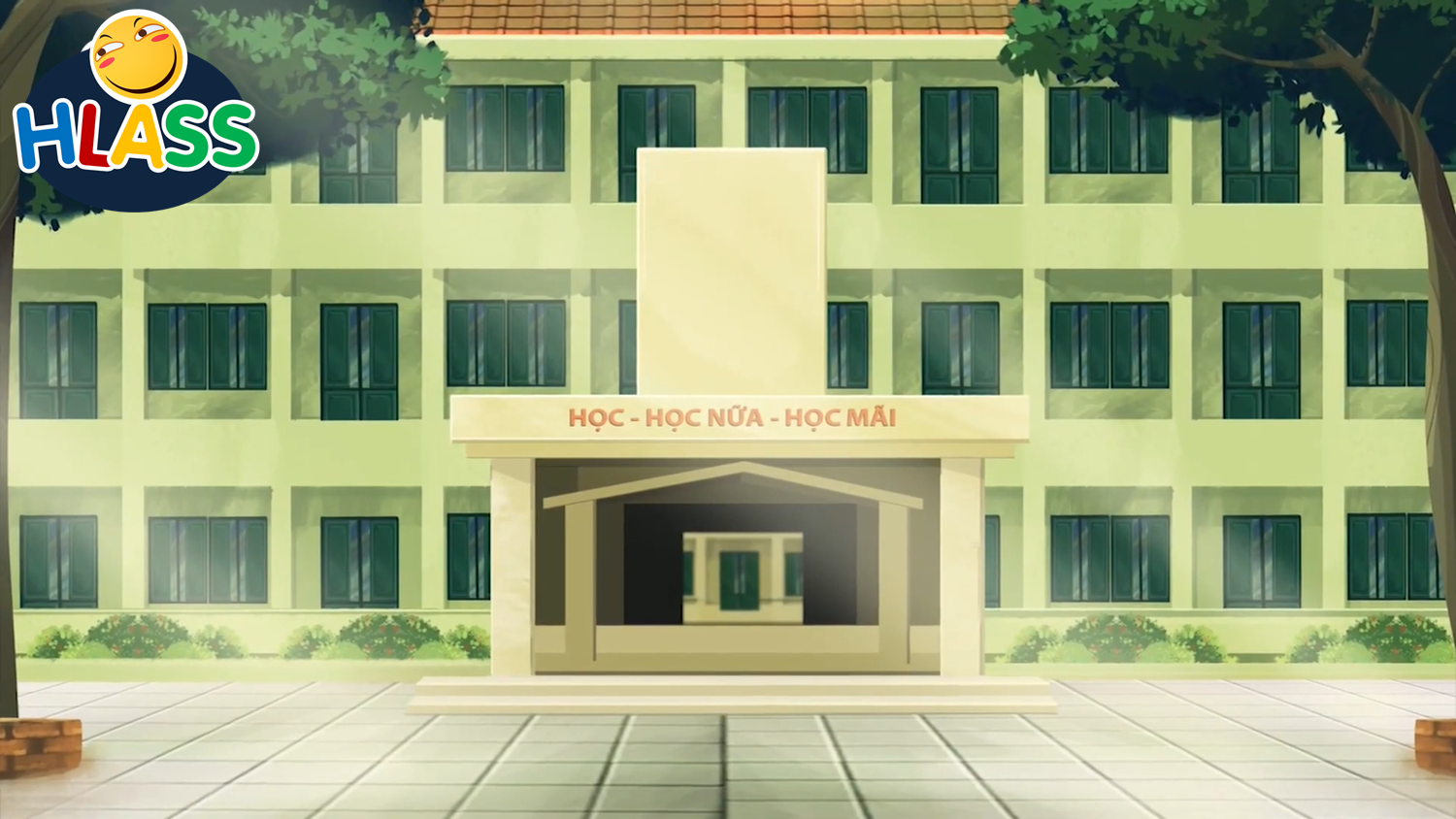 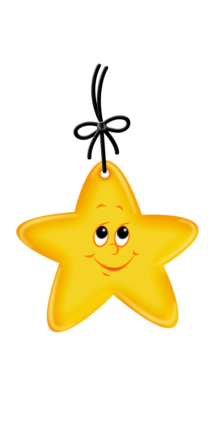 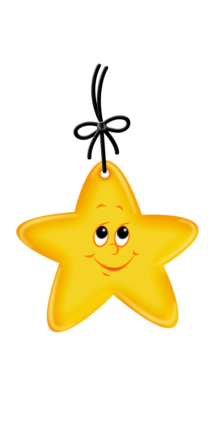 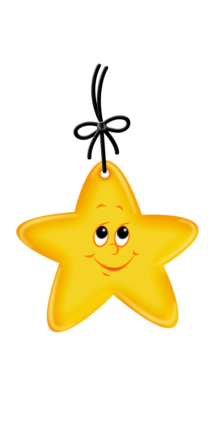 Điều ước của cô
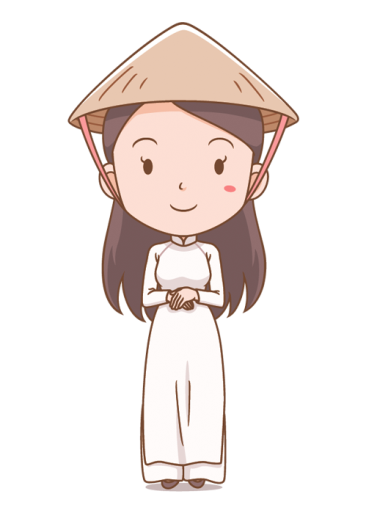 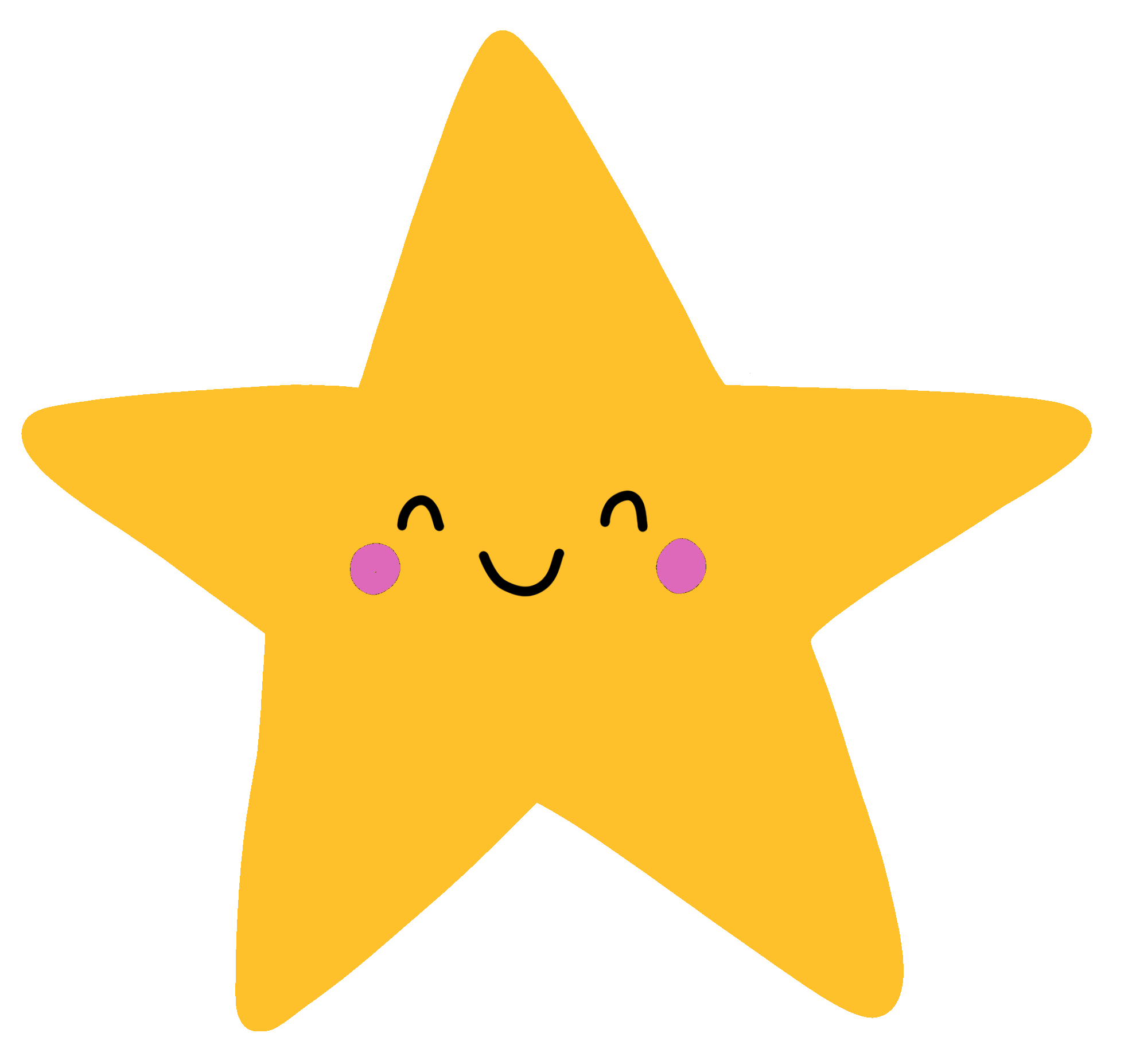 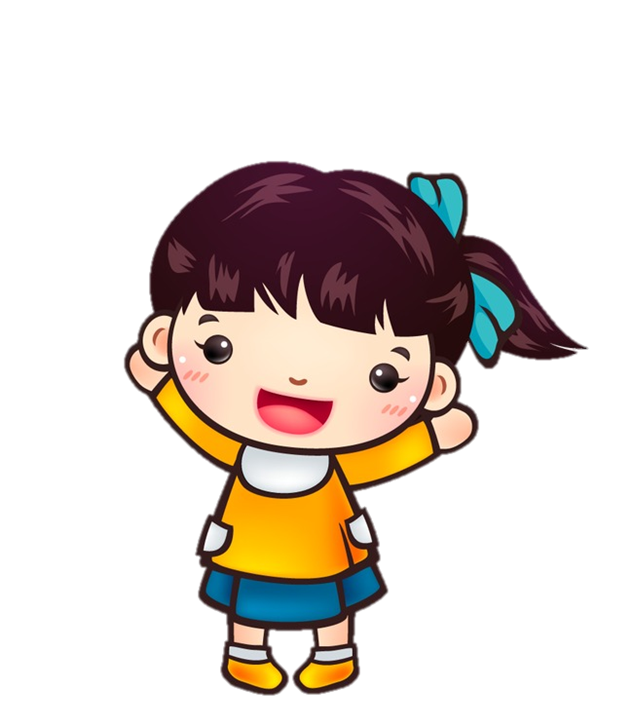 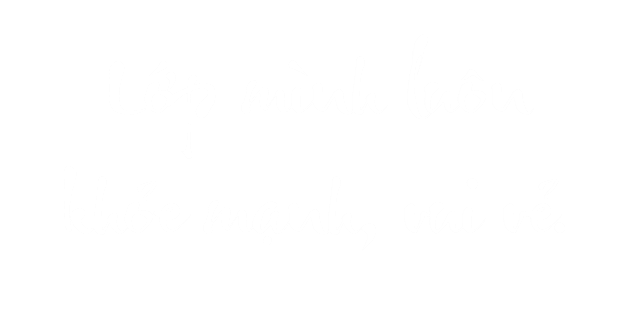 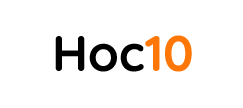